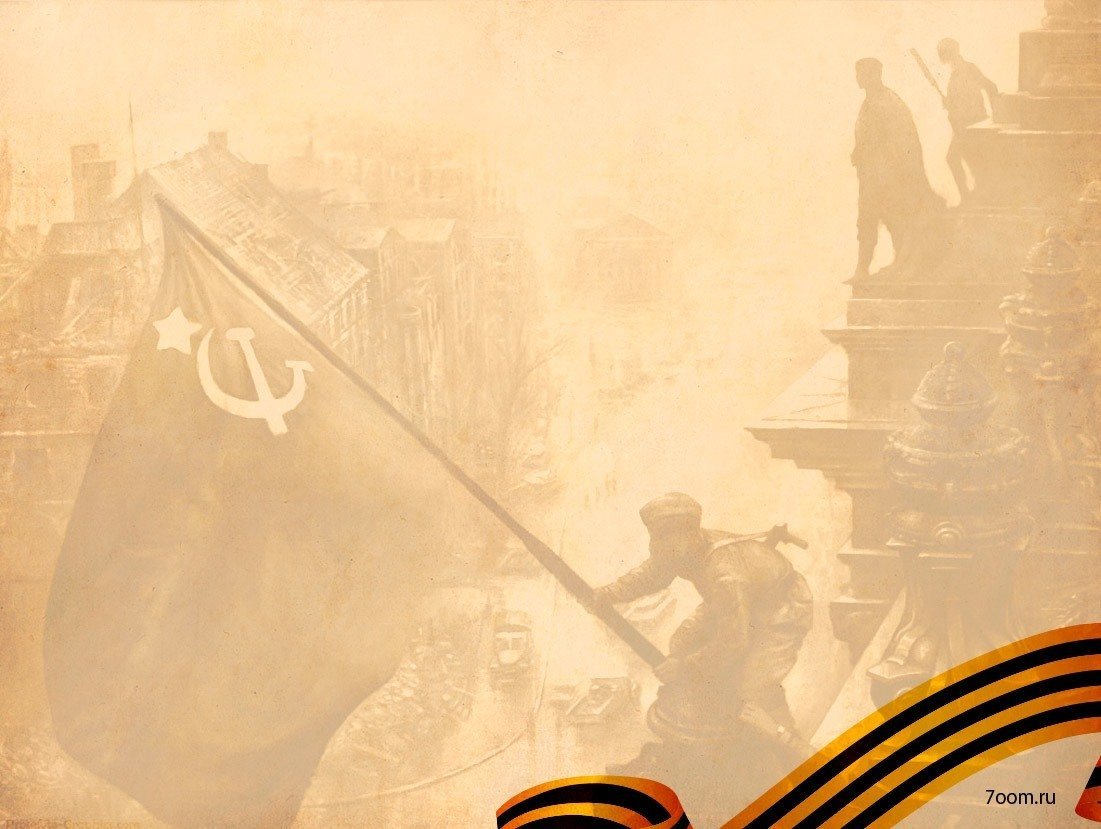 Интерактивная раскраска для деловой игры «Солдаты – герои Великой Отечественной войны»
1 класс (1 – 4)
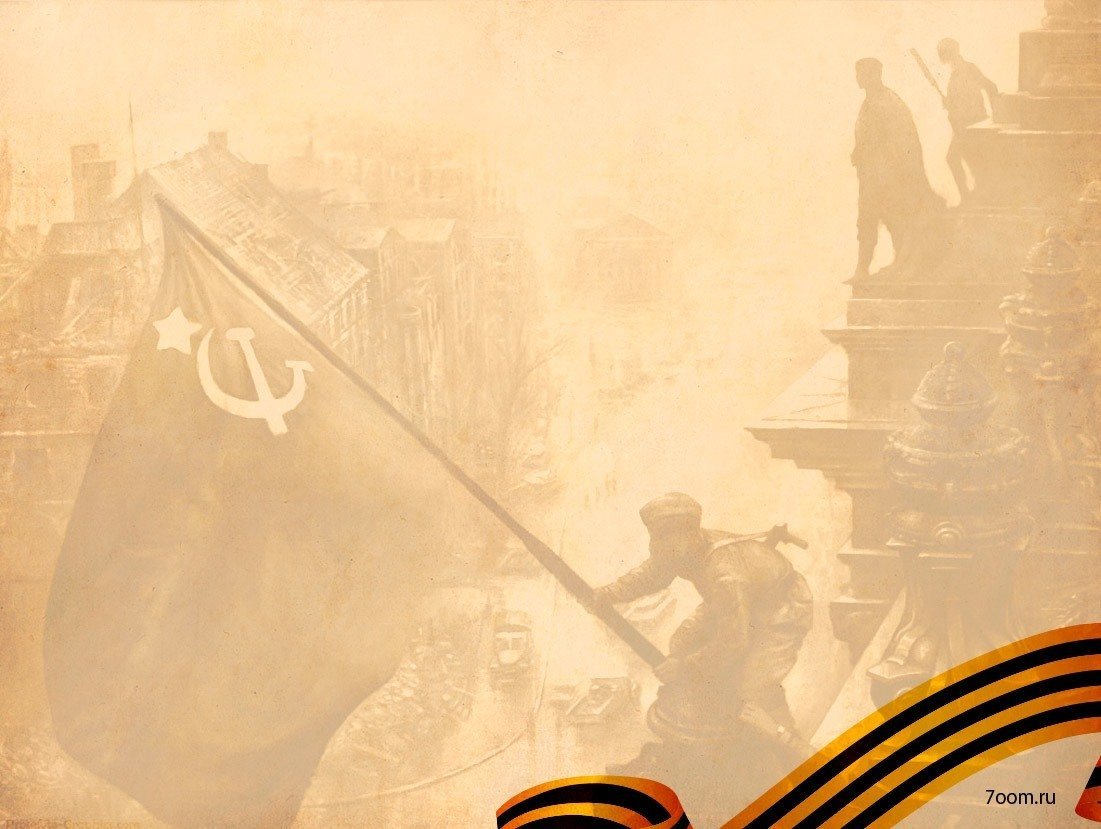 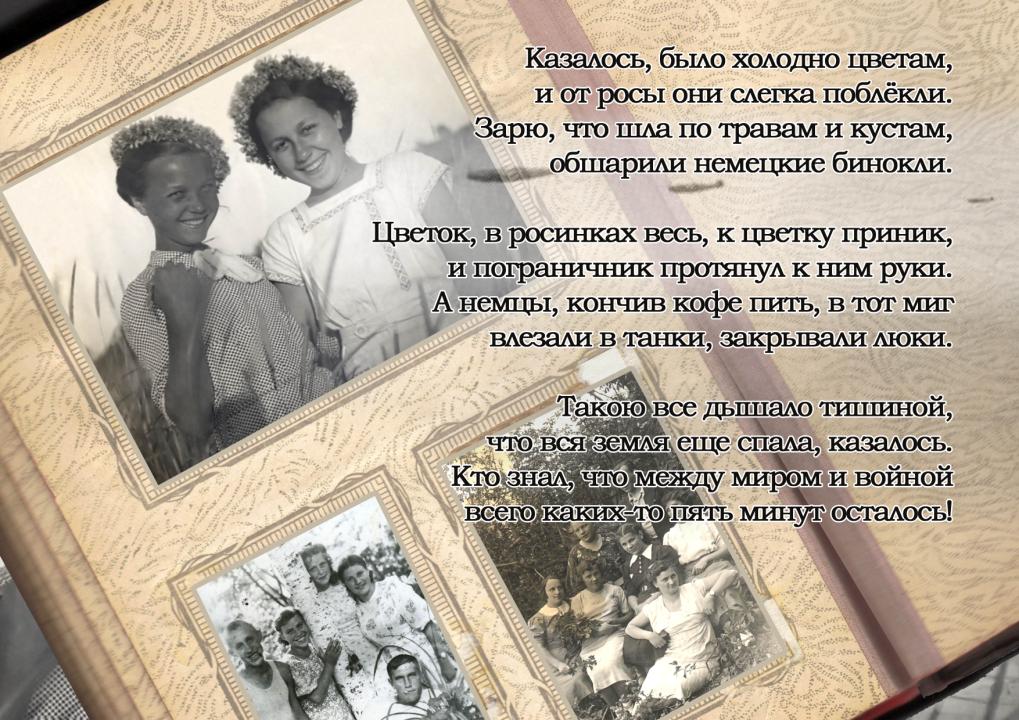 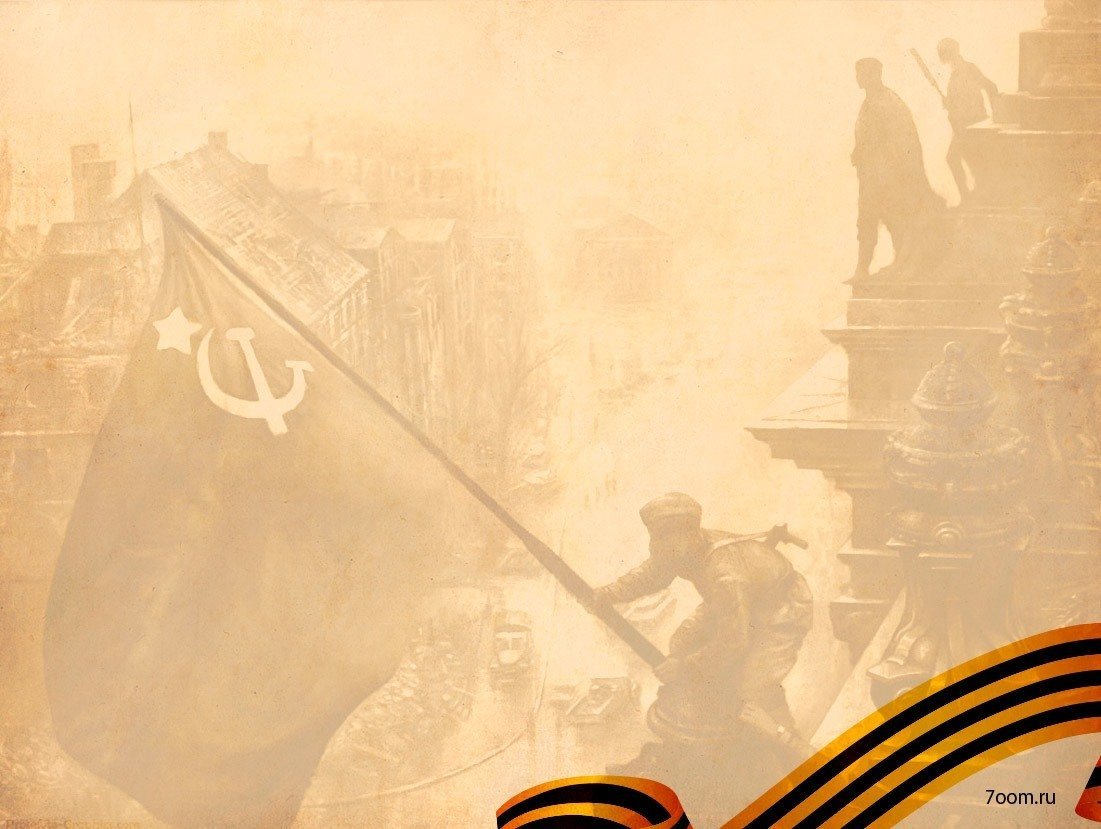 Была самая короткая ночь в году. 
Люди мирно спали. И вдруг:
   — Война! Война!
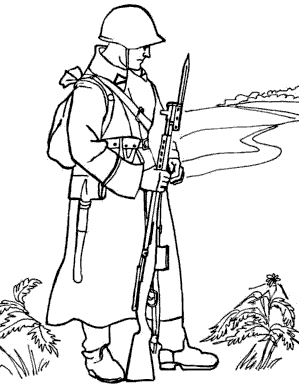 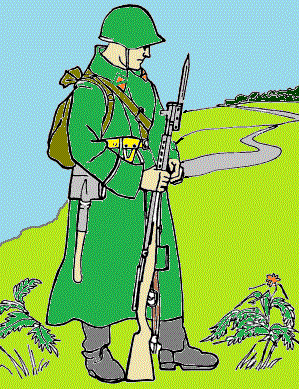 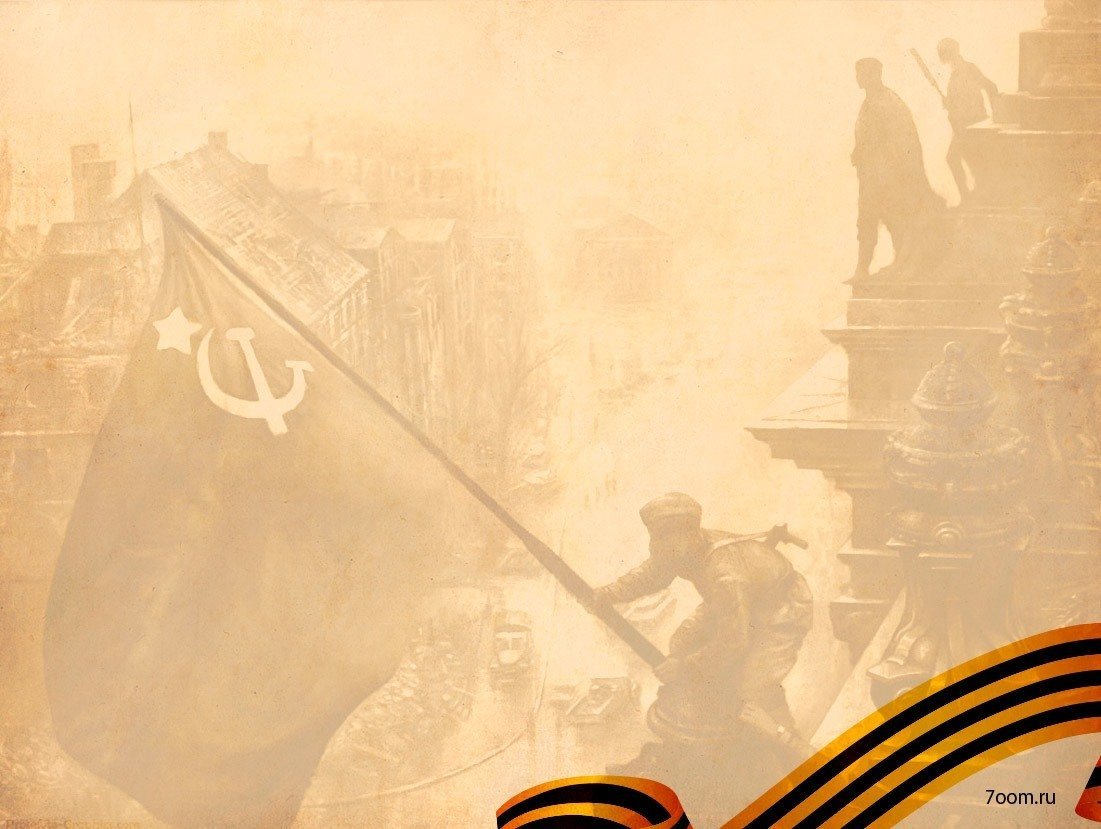 На нашу Родину напали немецкие 
фашисты
22 июня 
1941 года
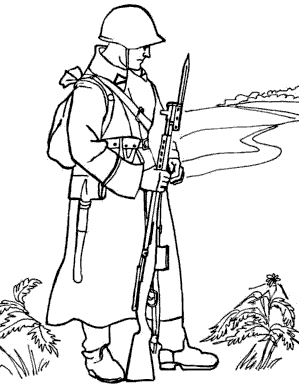 1 сентября 
1939 года
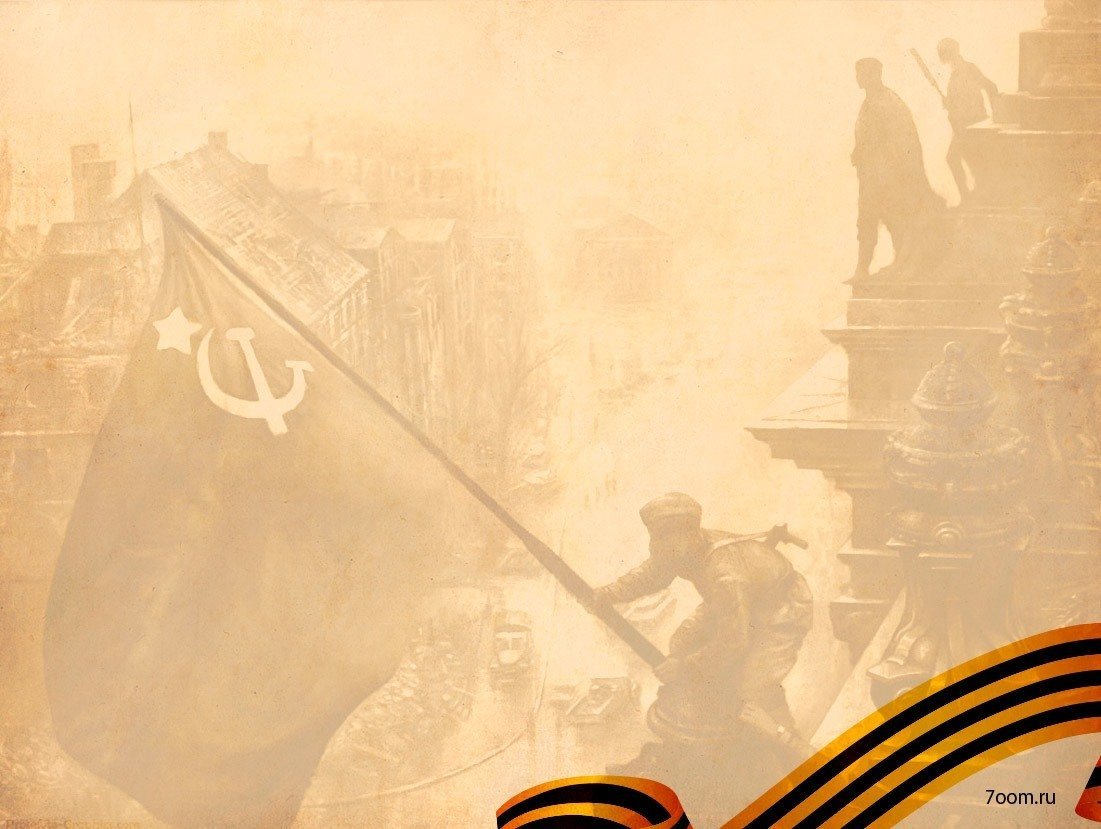 Так называлась в те годы наша страна
Советский союз
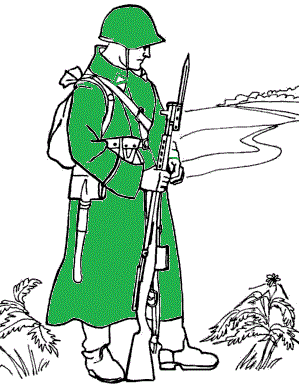 Российская 
Федерация
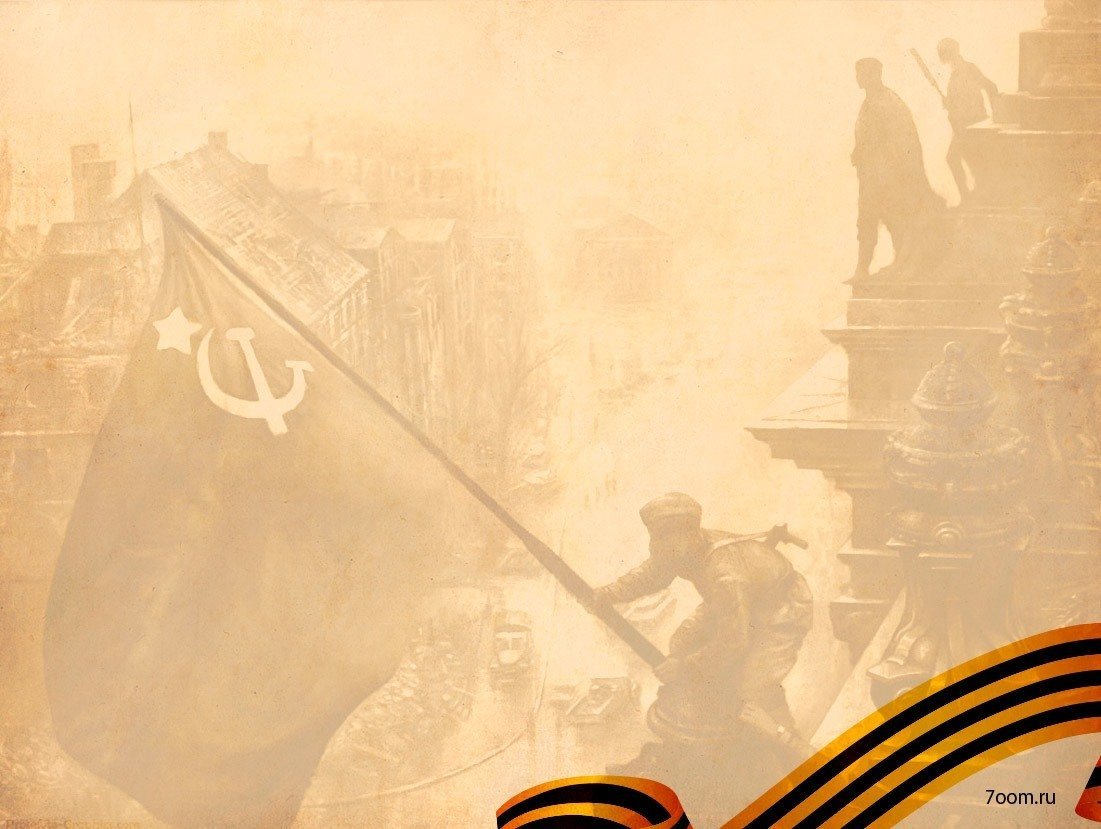 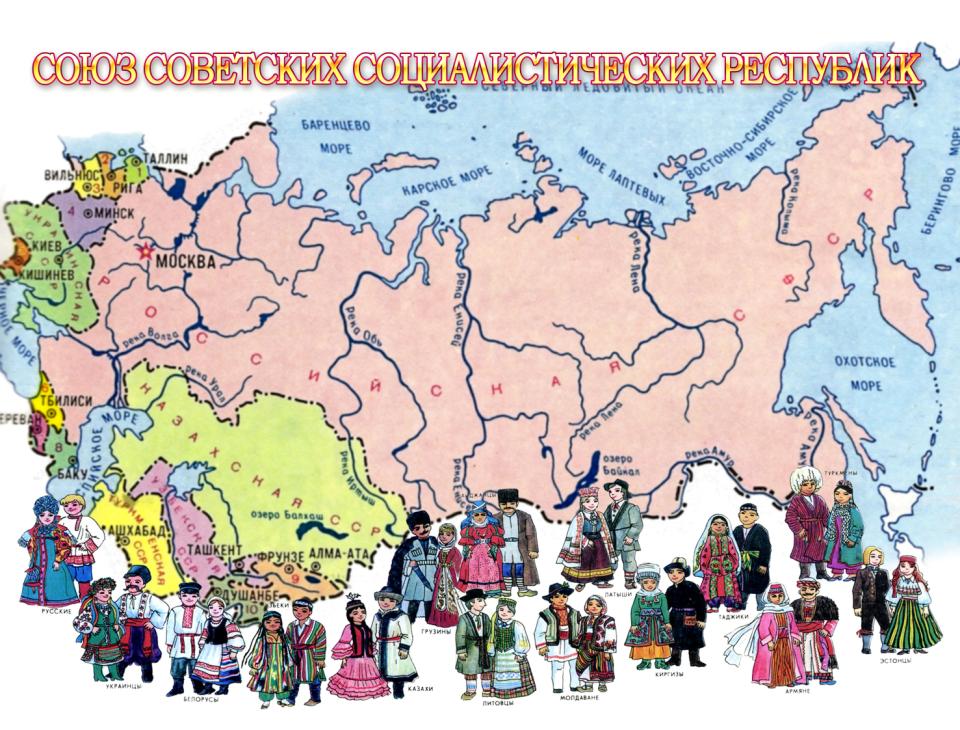 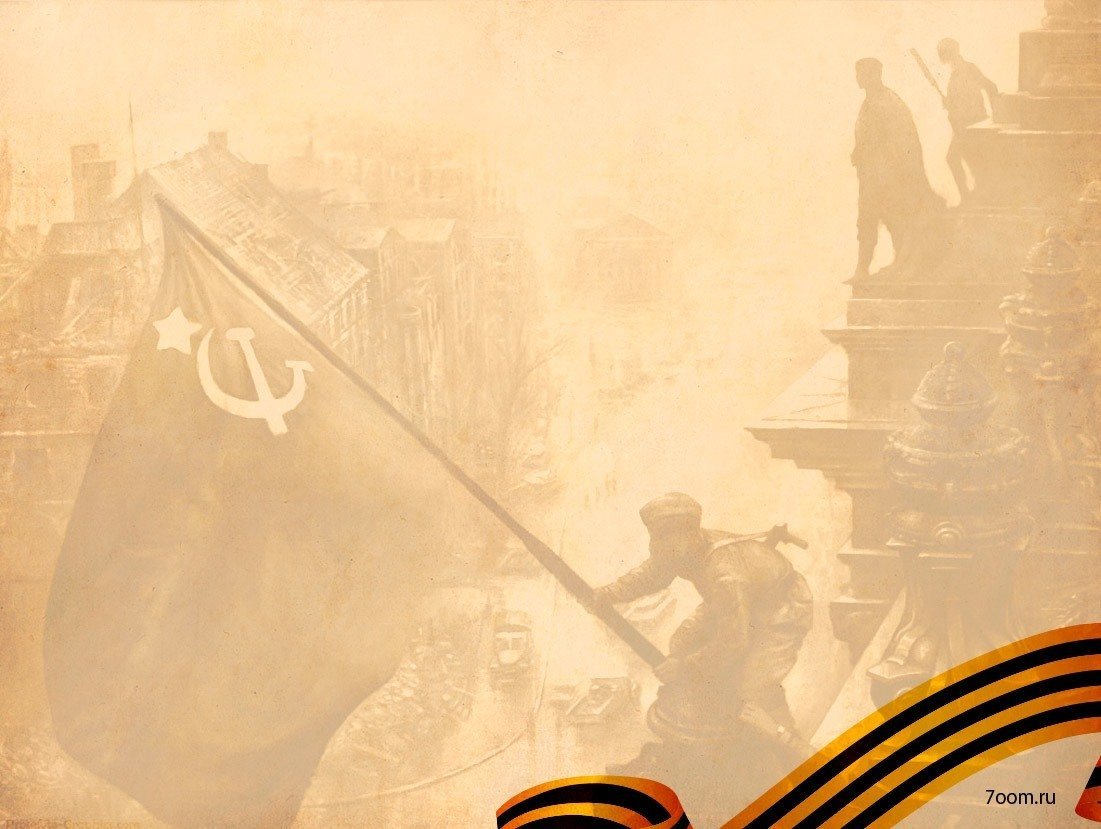 Эта крепость стояла на самой границе. Атаковали её фашисты в первый же день войны. Думали: день — и крепость у них в руках. Целый месяц держались наши солдаты. А когда сил не осталось и фашисты ворвались в крепость, последний её защитник написал штыком на стене: «Я умираю, но не сдаюсь».
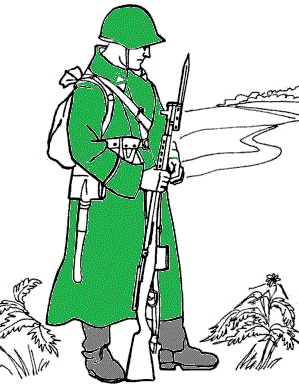 Брестская
Московская
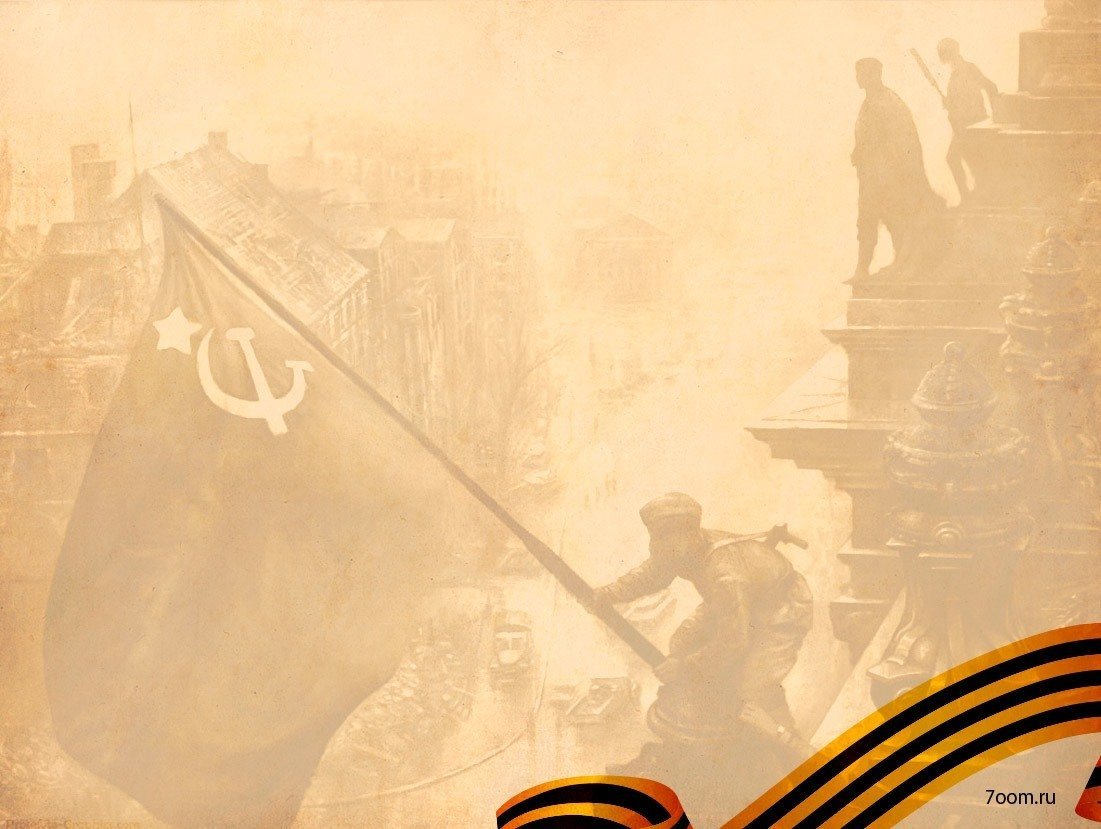 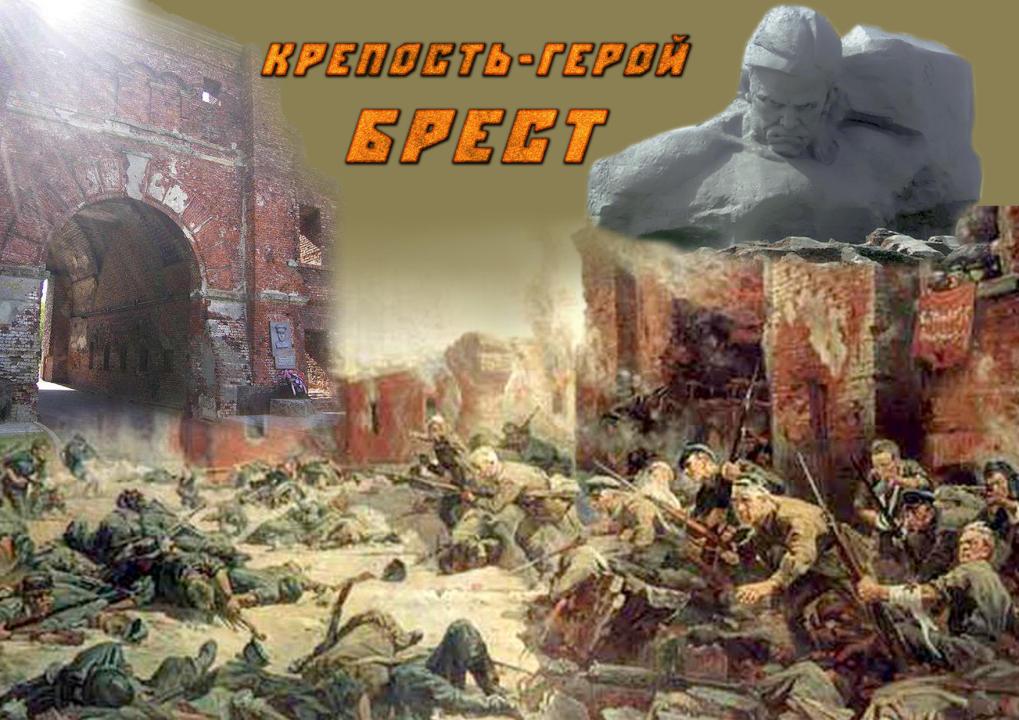 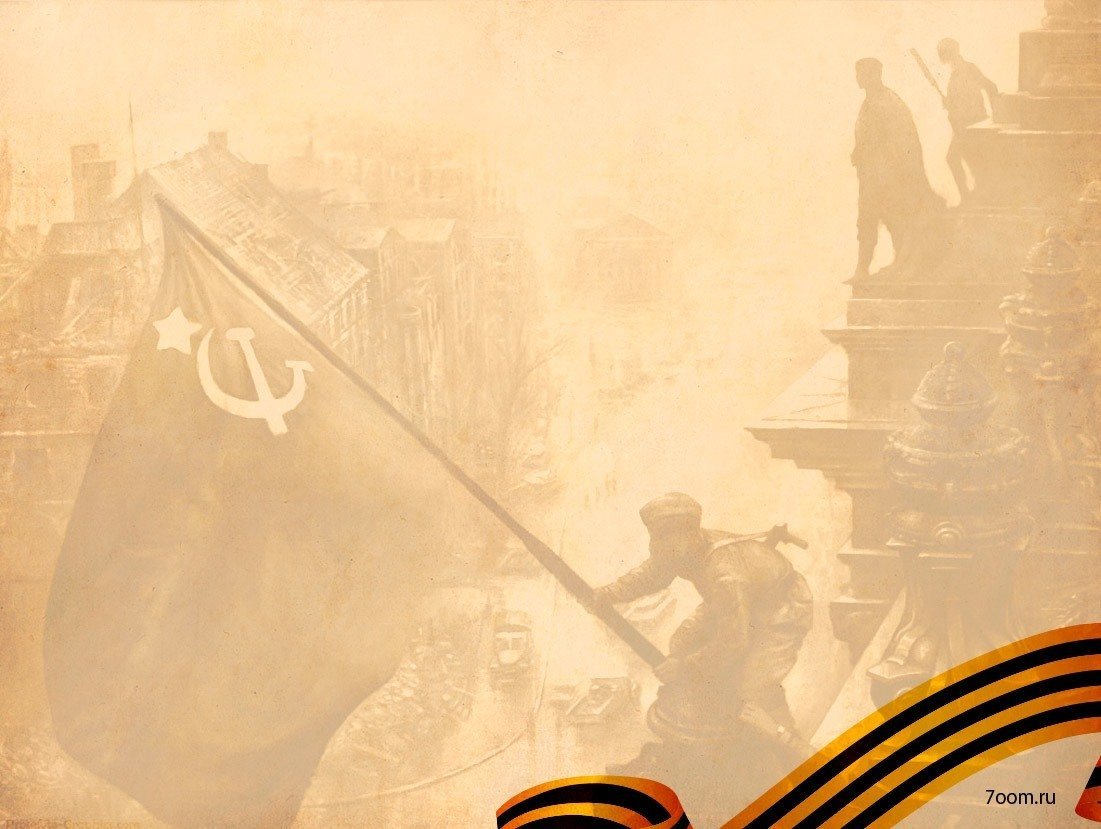 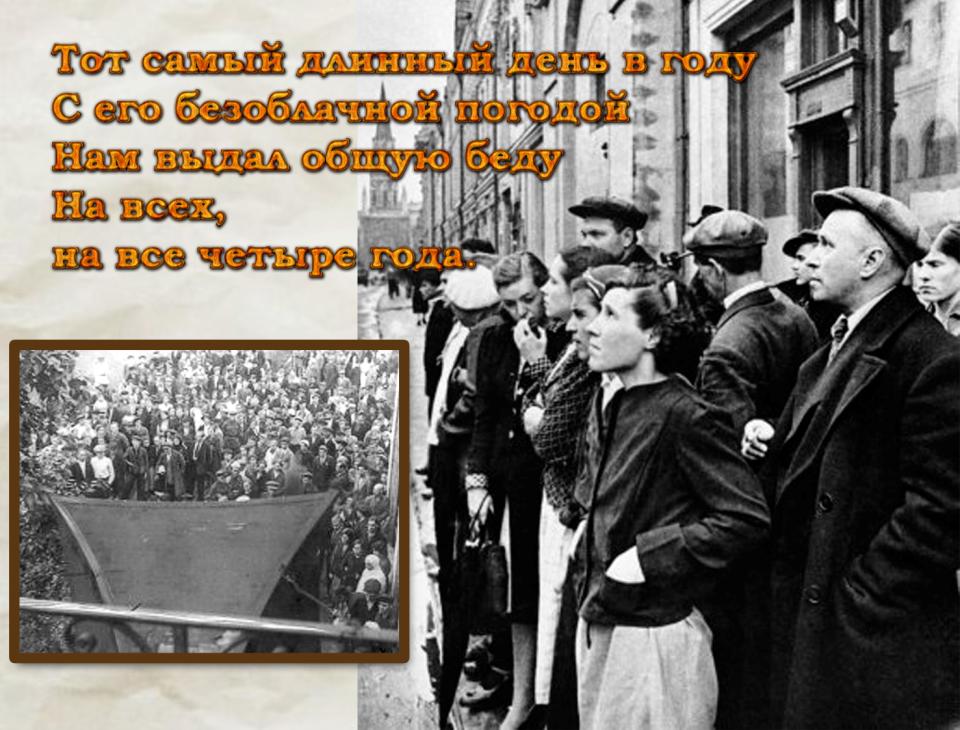 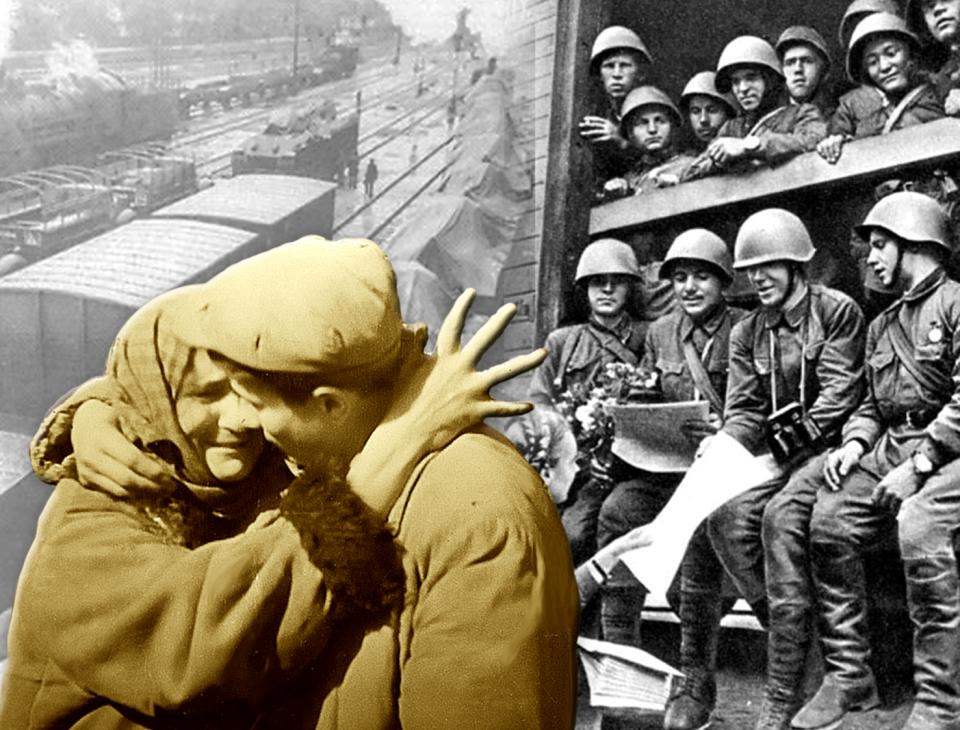 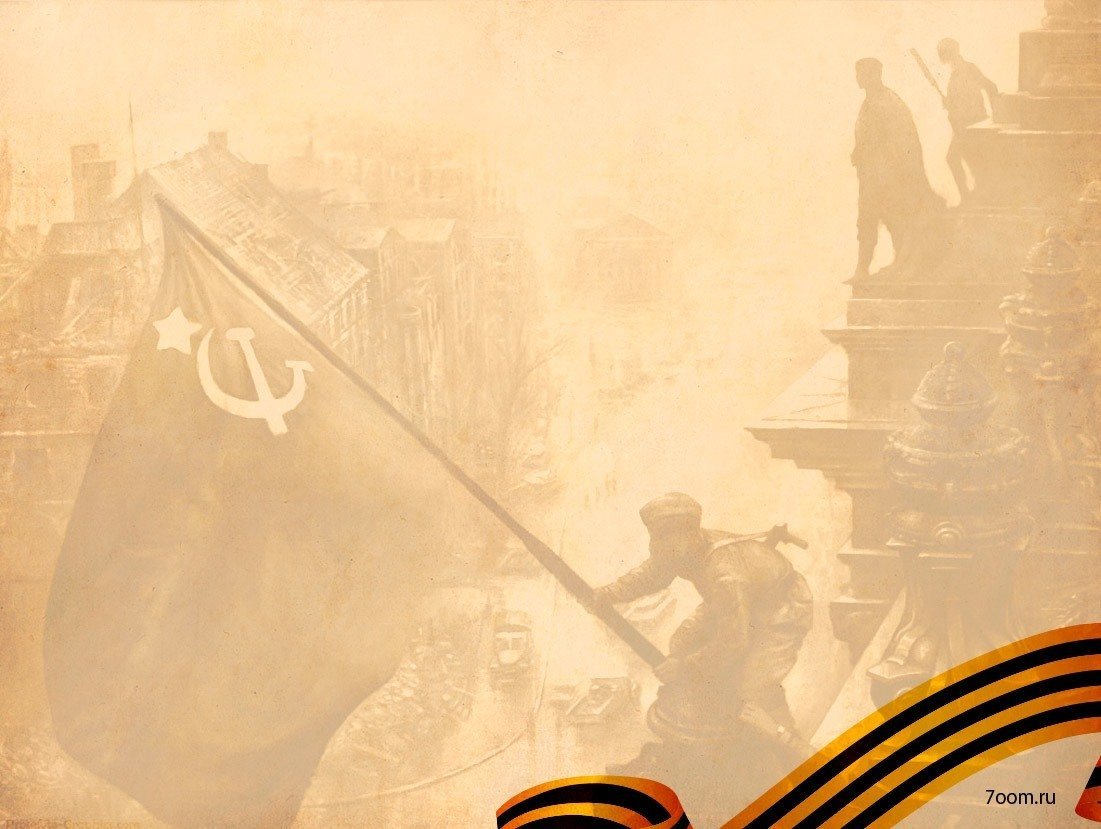 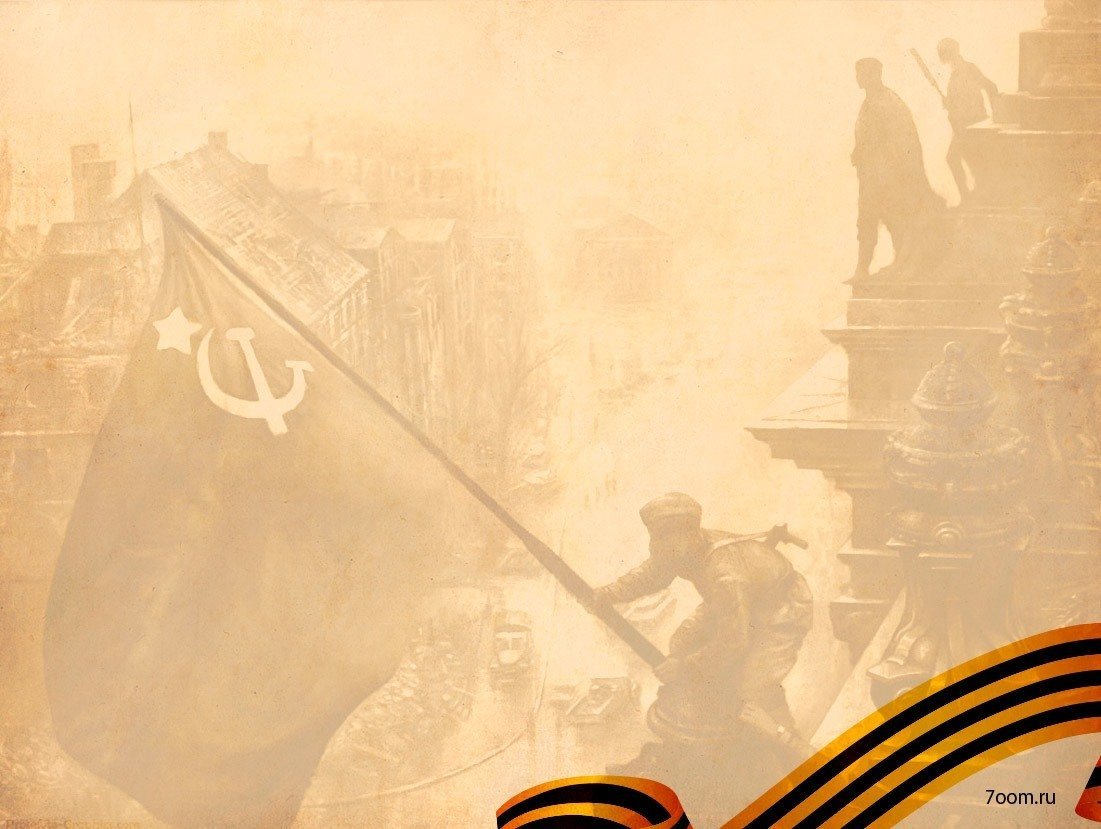 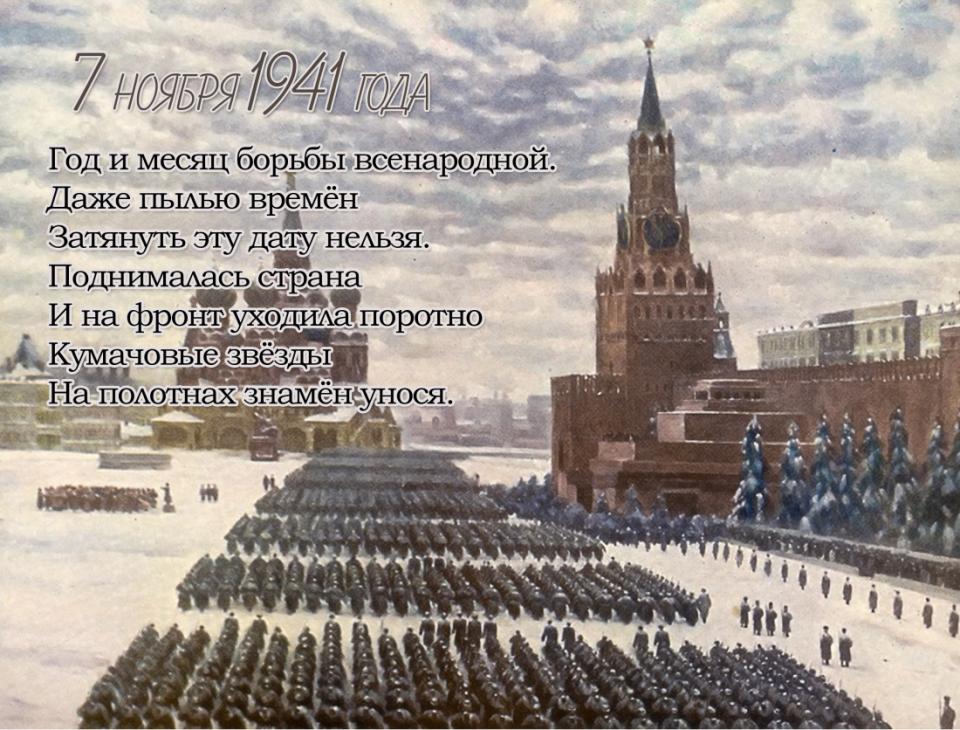 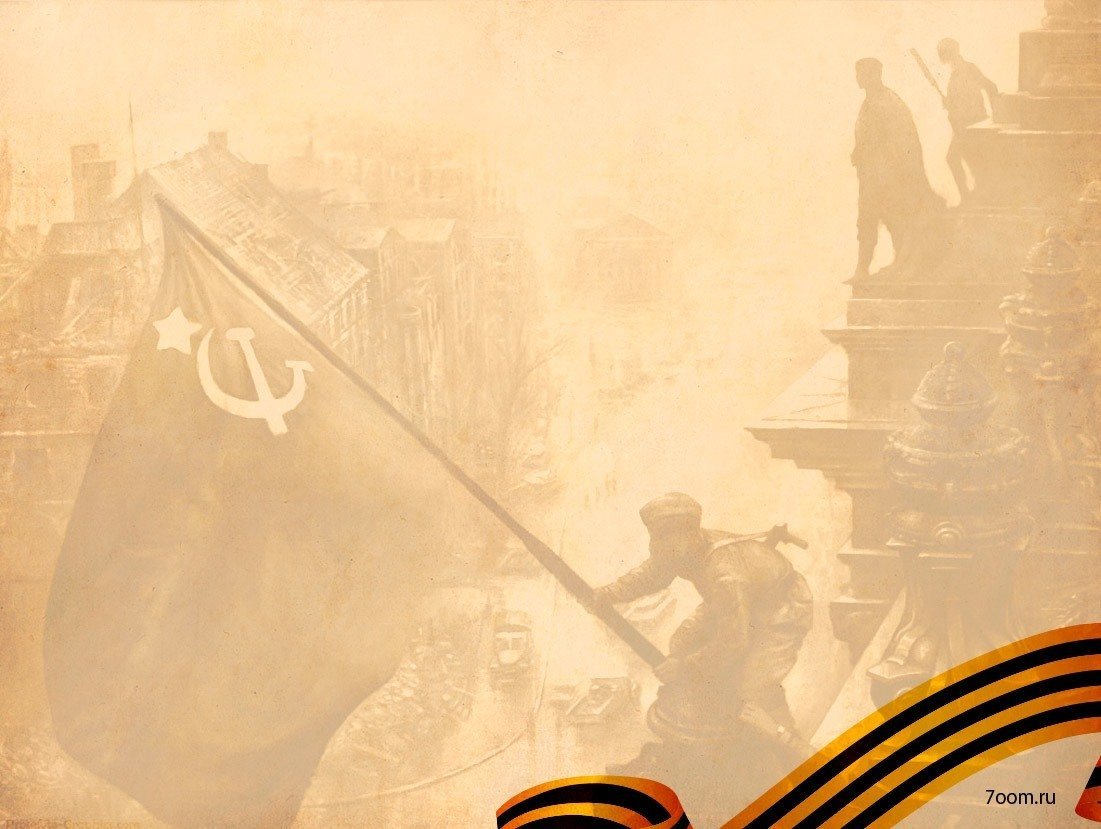 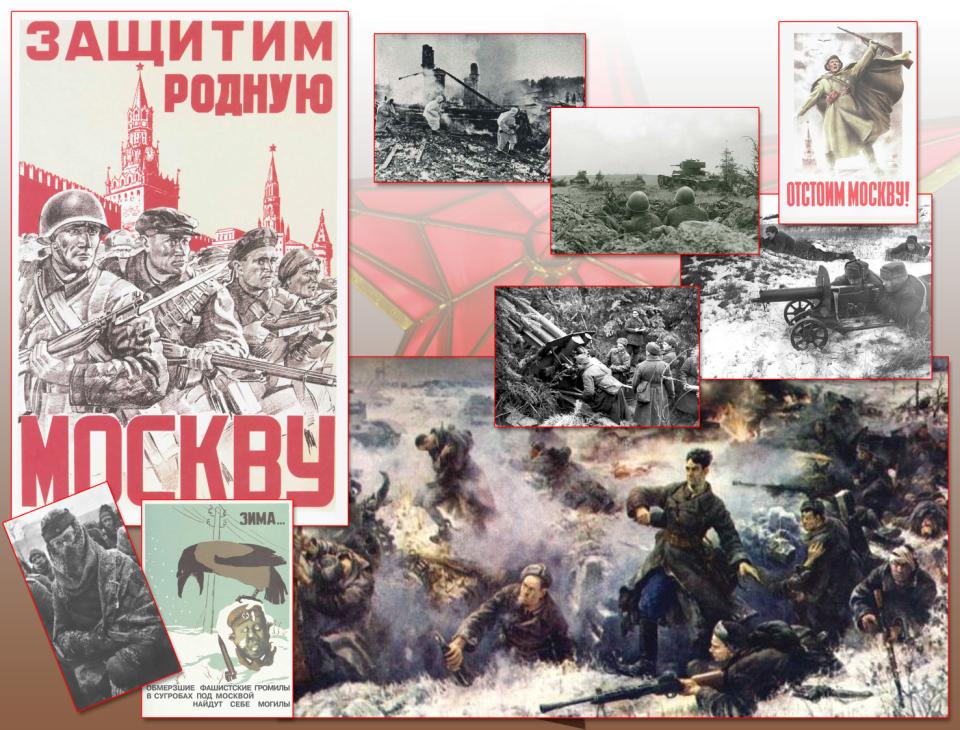 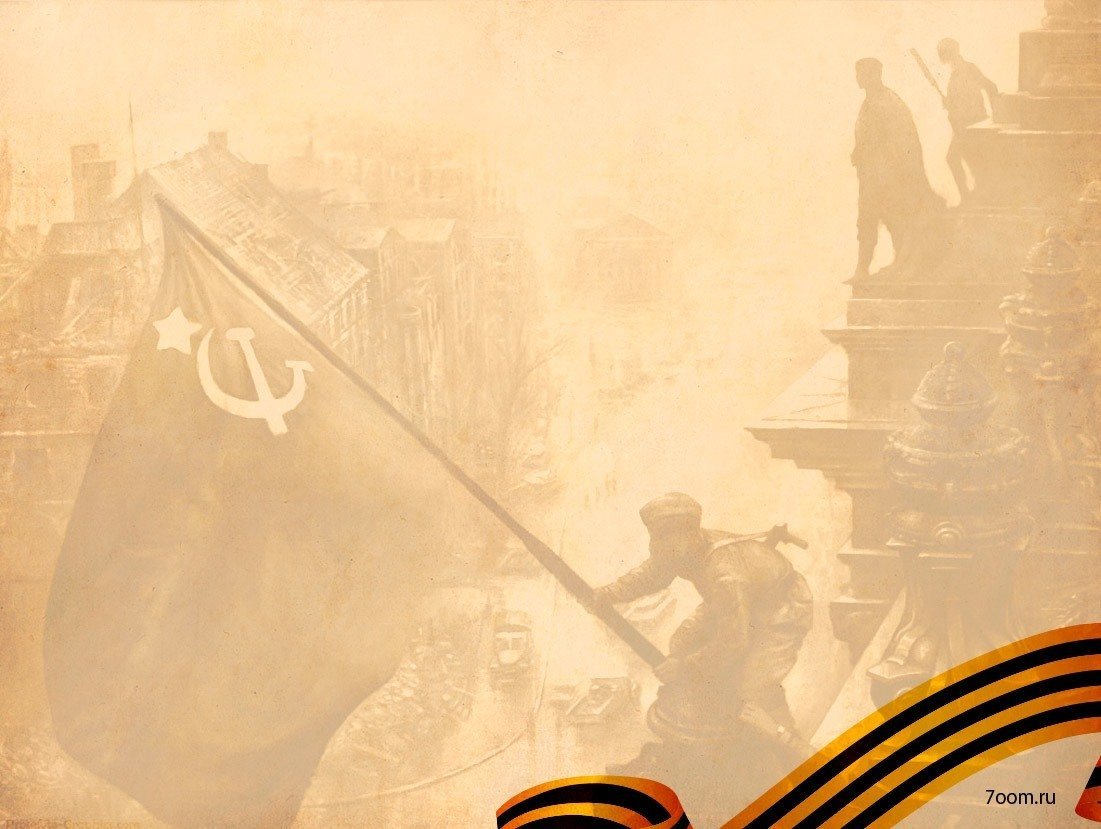 Фашистские танки рвались вперёд. На одном из участков фронта дорогу врагу преградили 28 героев-солдат из дивизии генерала Панфилова. Десятки танков подбили бойцы. А те всё шли и шли. Изнемогали в бою солдаты. А танки всё шли и шли. И всё же не отступили в этом  страшном бою панфиловцы. Не пропустили к Москве фашистов.
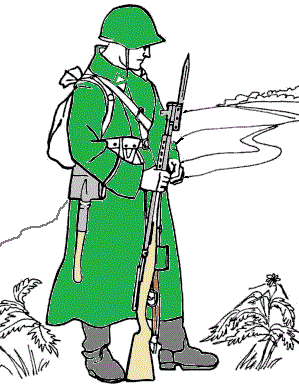 Великая 
Московская битва
Сталинградская 
битва
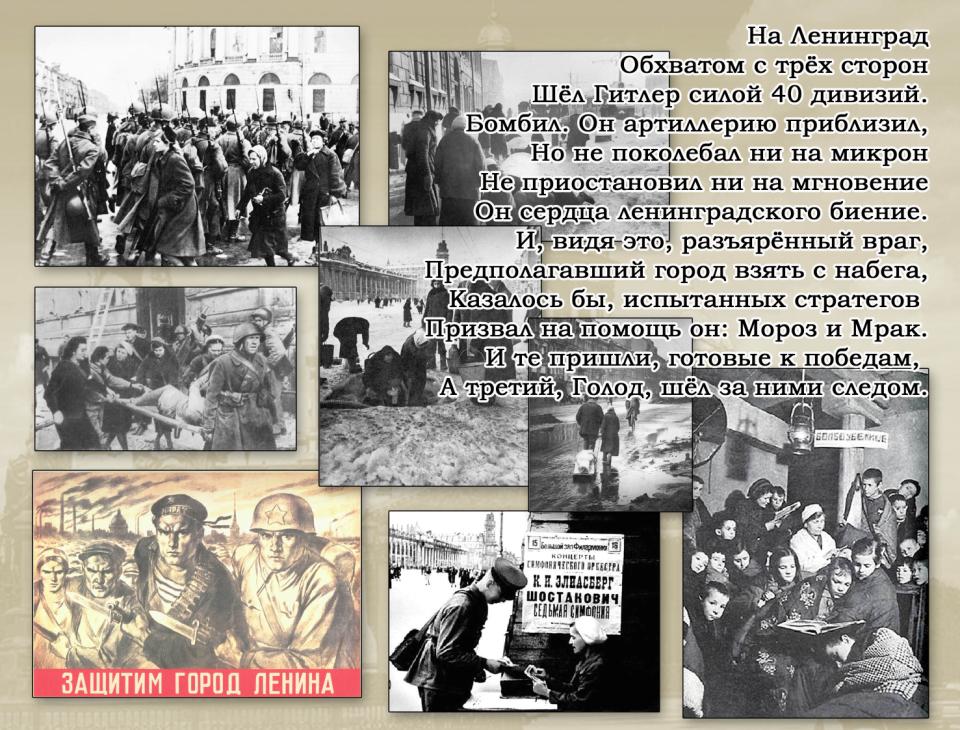 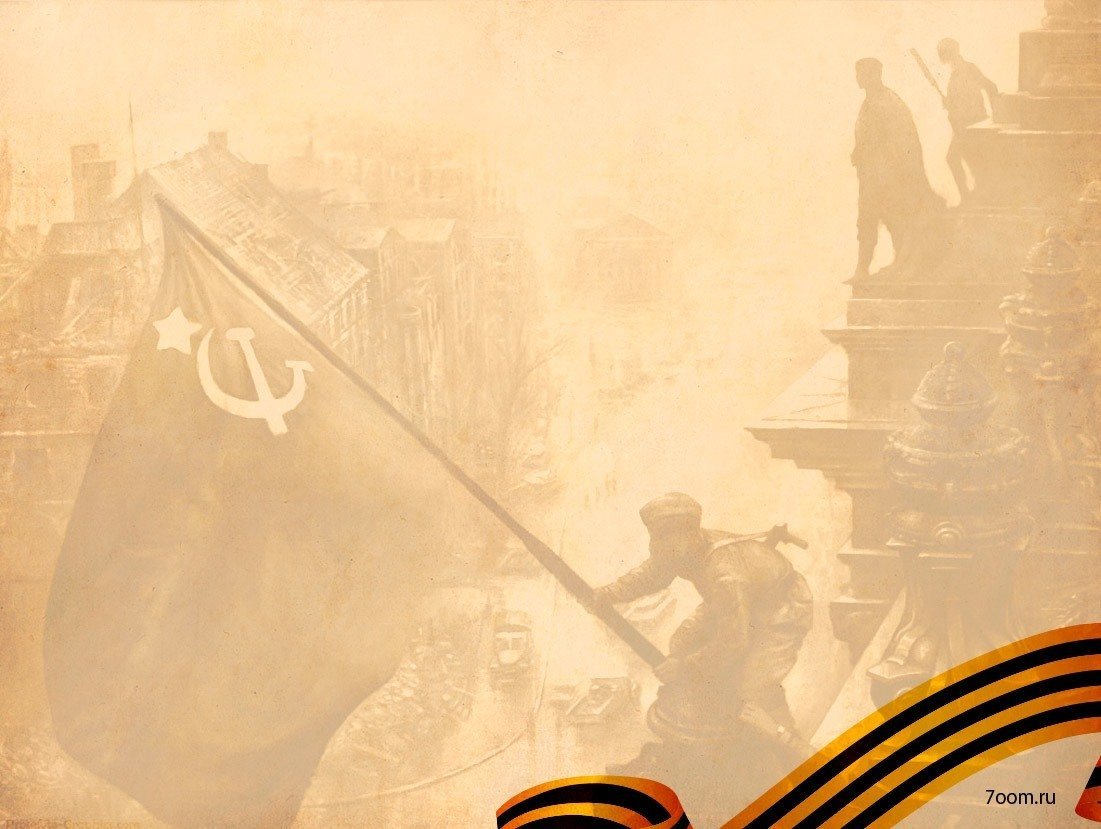 В страшной блокаде держался мужественный Ленинград
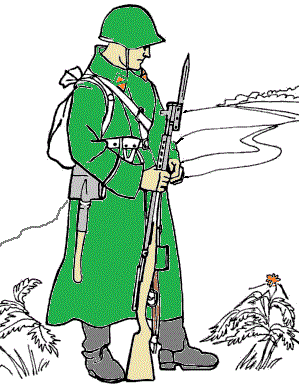 600 дней
900 дней
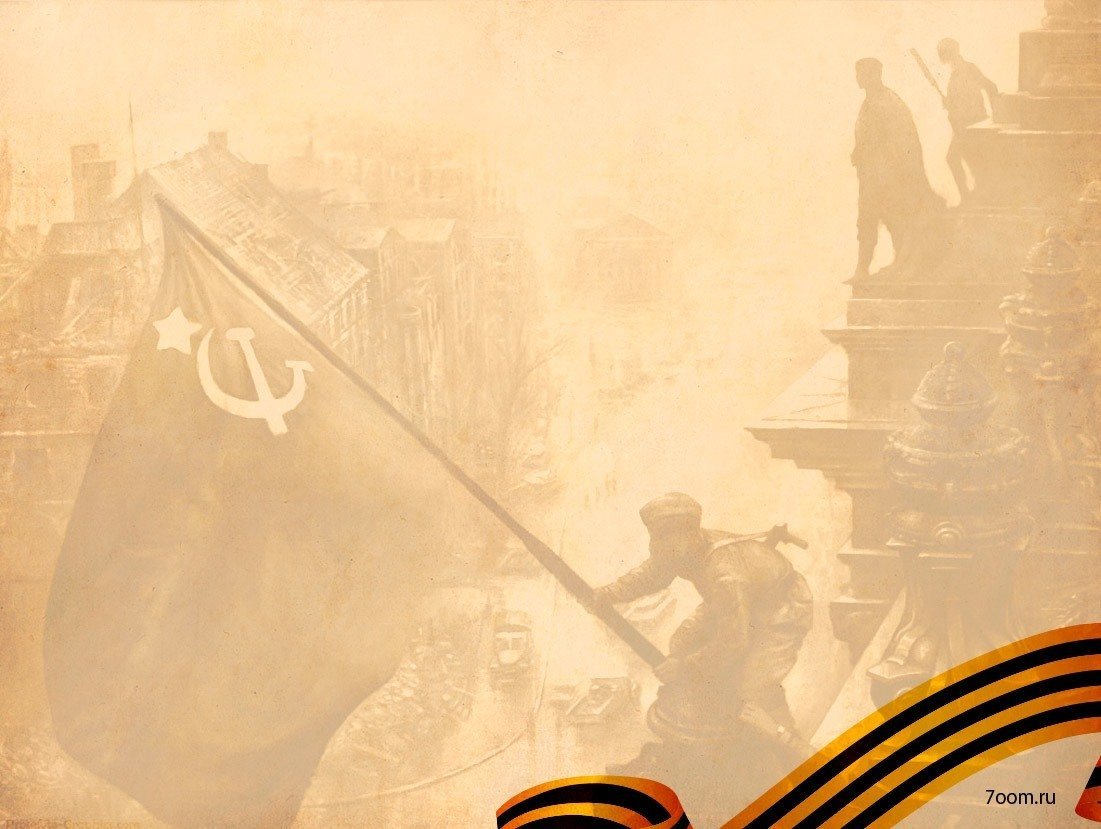 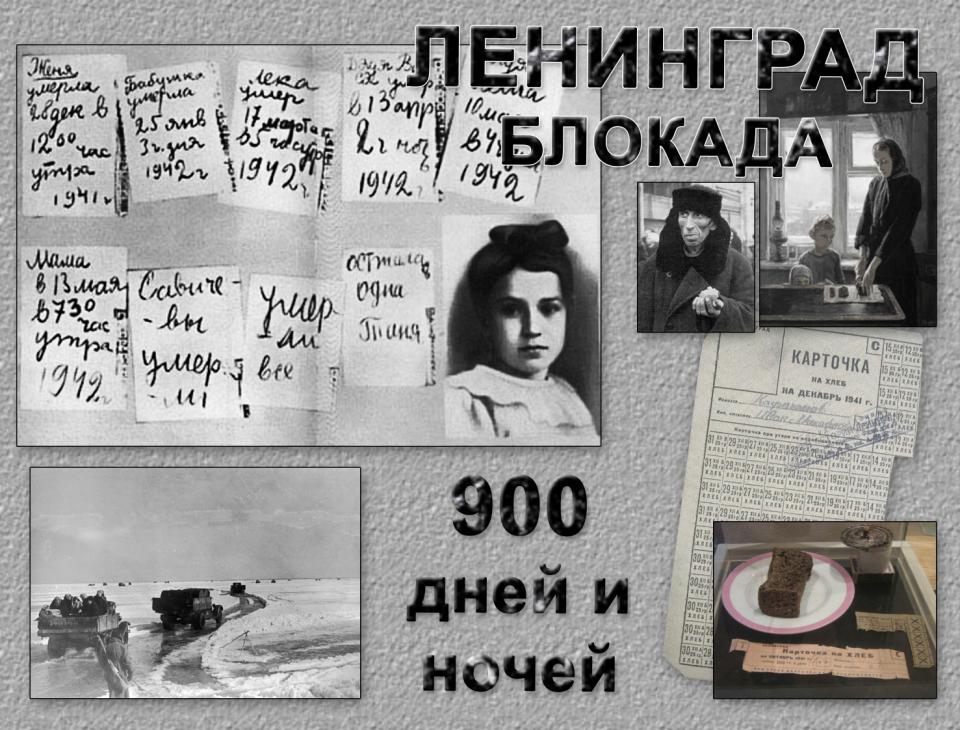 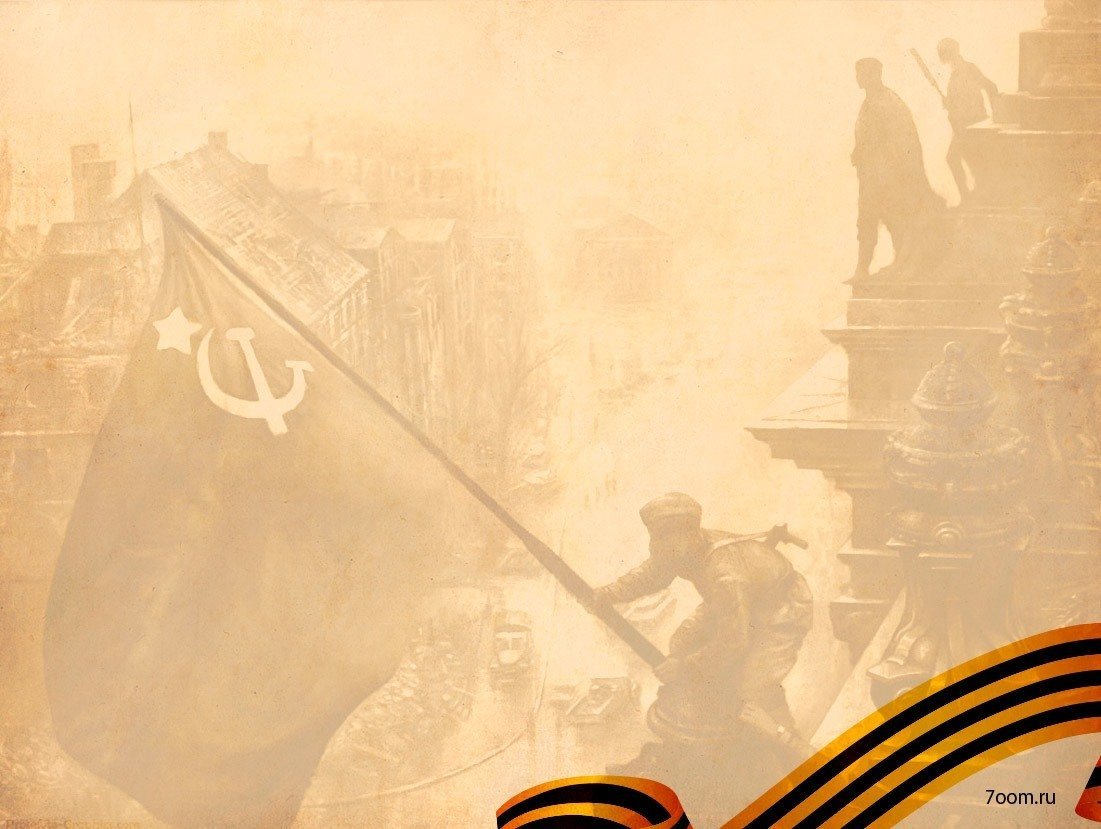 Как называлась дорога по Ладожскому озеру, связывающая блокадный Ленинград с большой землей?
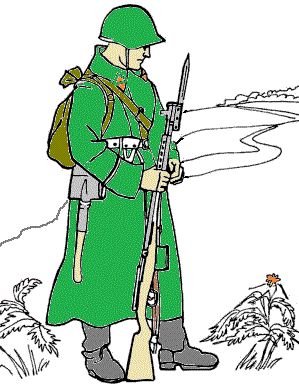 Дорога жизни
Дорога смерти
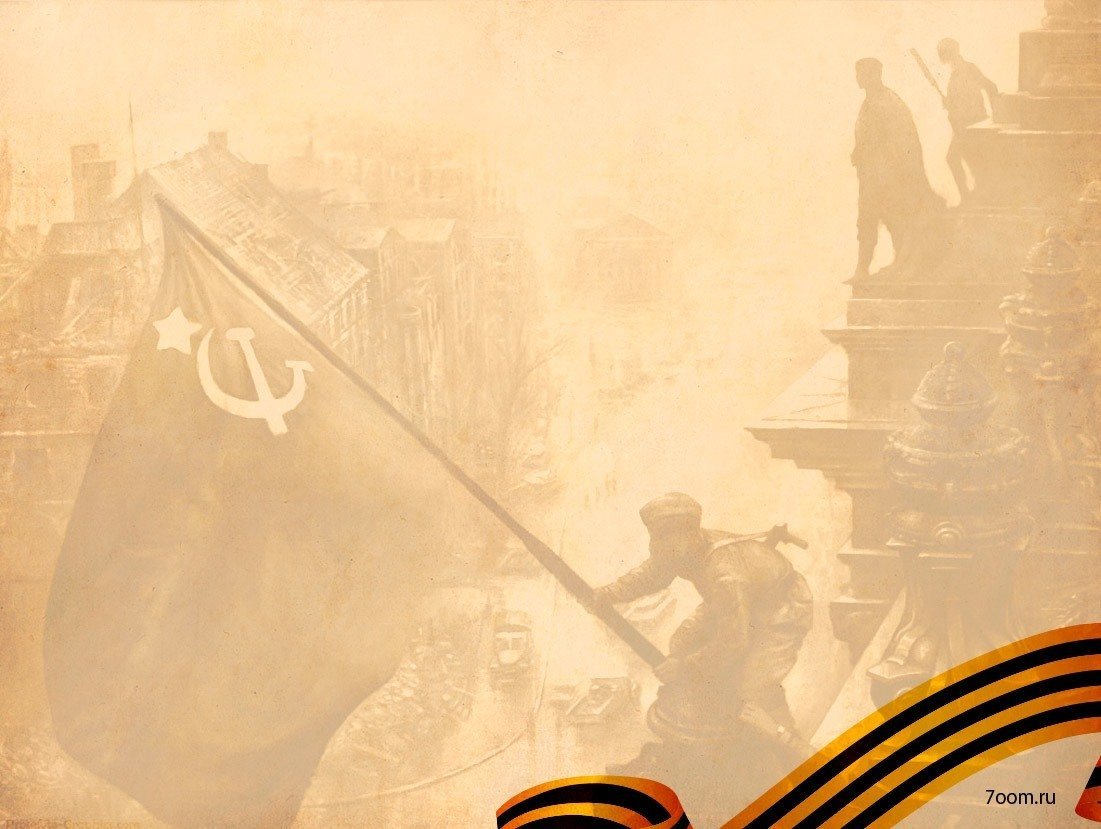 Сколько дней длилась героическая оборона Севастополя?
250 дней
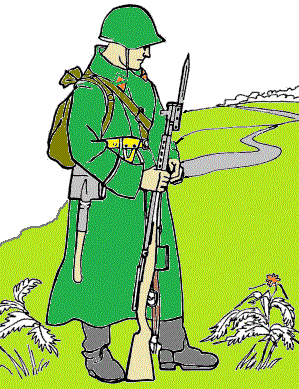 150 дней
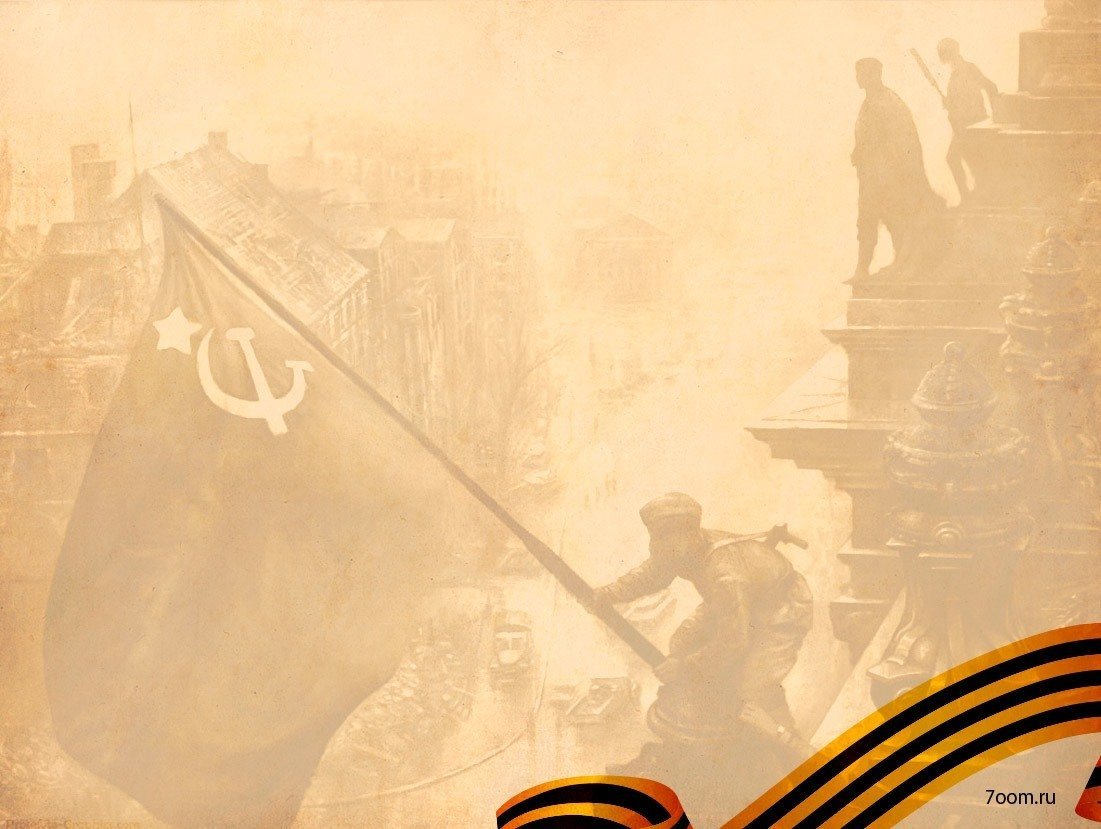 В борьбе с врагами принимали участие подростки и даже дети. Многие из них за отвагу и мужество были награждены боевыми медалями и орденами. Этот подросток в двенадцать лет ушёл разведчиком в партизанский отряд. В четырнадцать лет за свои подвиги стал самым юным Героем Советского Союза.
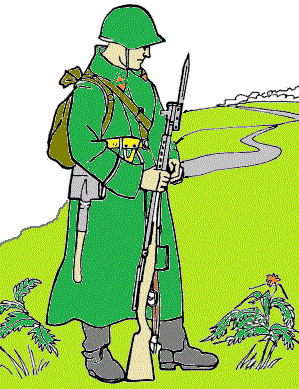 Валя Котик
Зоя 
Космодемьянская
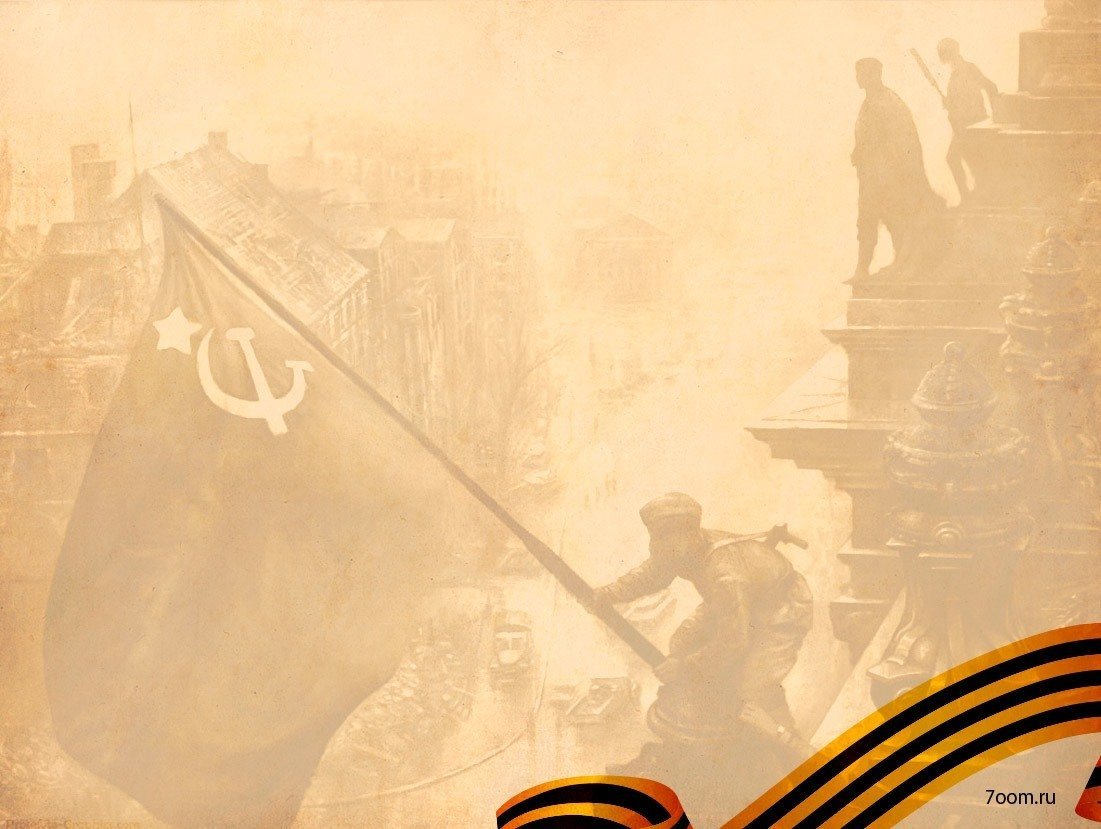 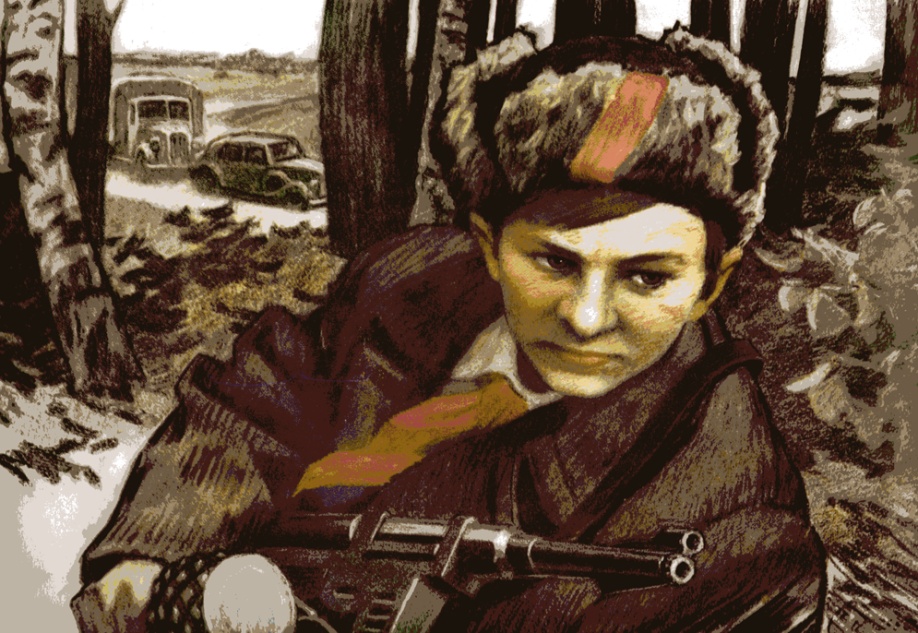 Валя Котик – пионер - герой, юный партизан - разведчик, самый молодой Герой Советского Союза.
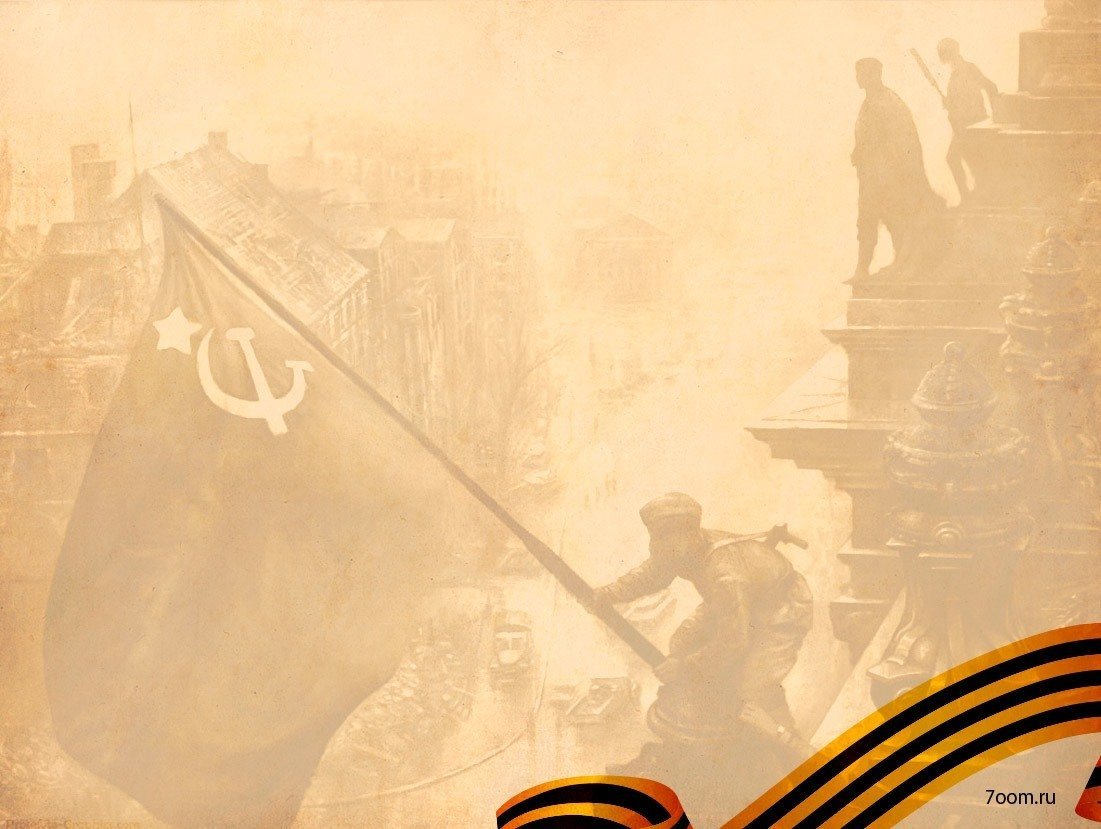 Лётчик  был сбит в воздушном бою. Он уцелел, но был тяжело ранен. Его самолёт упал на территории врага в глухом лесу. Стояла зима. 18 дней он шёл, а потом полз к своим. Его подобрали партизаны. Лётчик отморозил ноги. Их пришлось ампутировать. Но он научился не только ходить и даже танцевать на протезах, но главное — управлять истребителем.
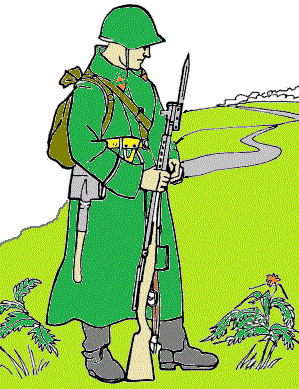 Алексей
 Маресьев
Валерий
 Чкалов
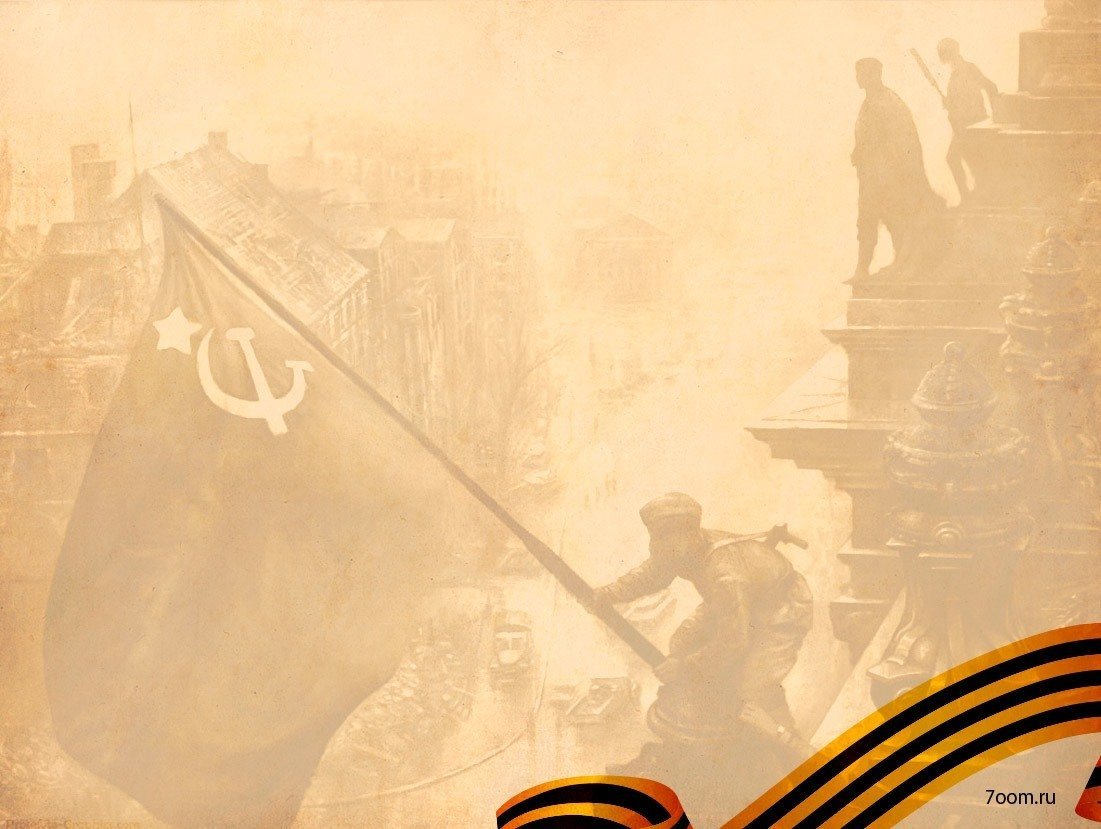 Лётчик, Герой Советского Союза, который после тяжёлого ранения  и ампутации ног, освоил протезы голеней обеих ног , добился возвращения в полк и  продолжал летать.
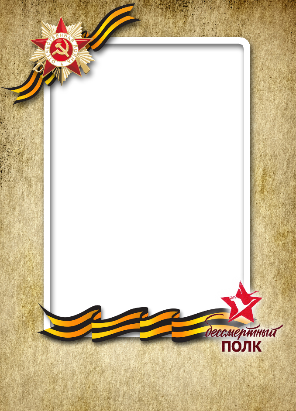 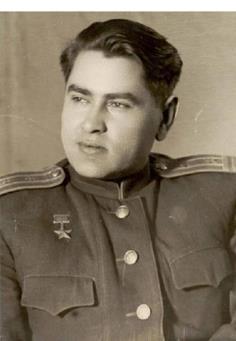 Алексей Маресьев
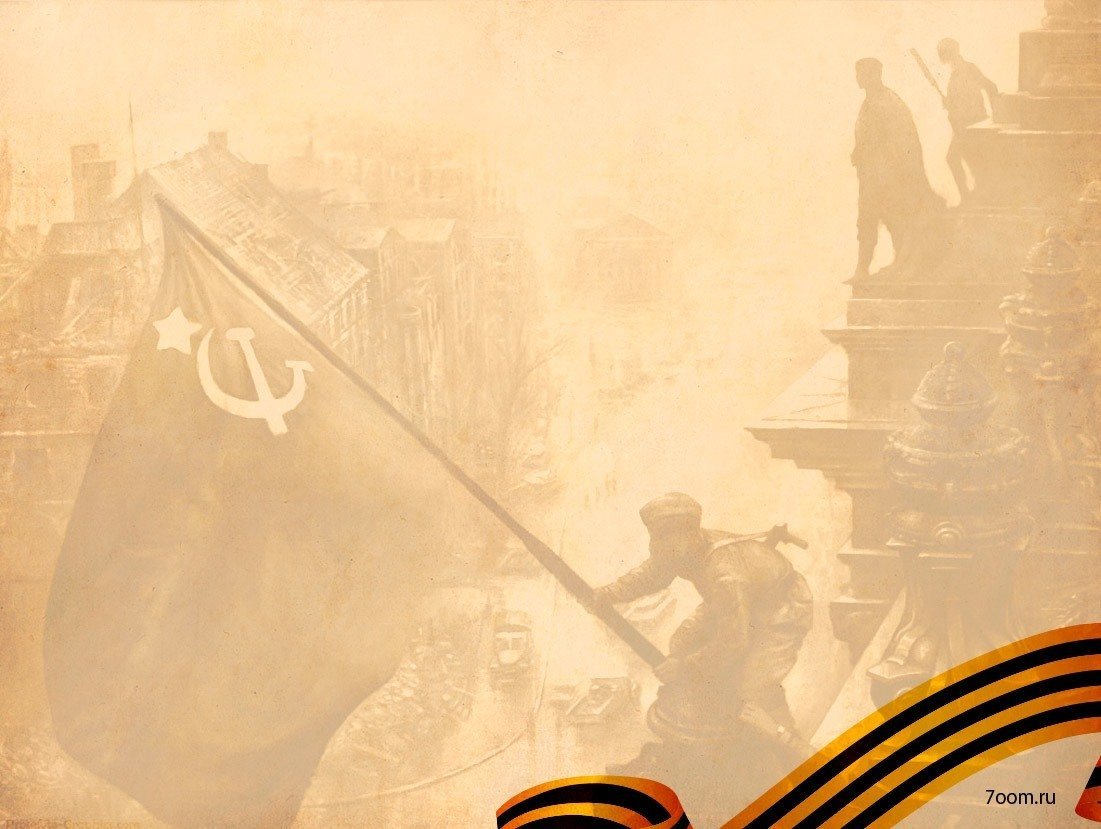 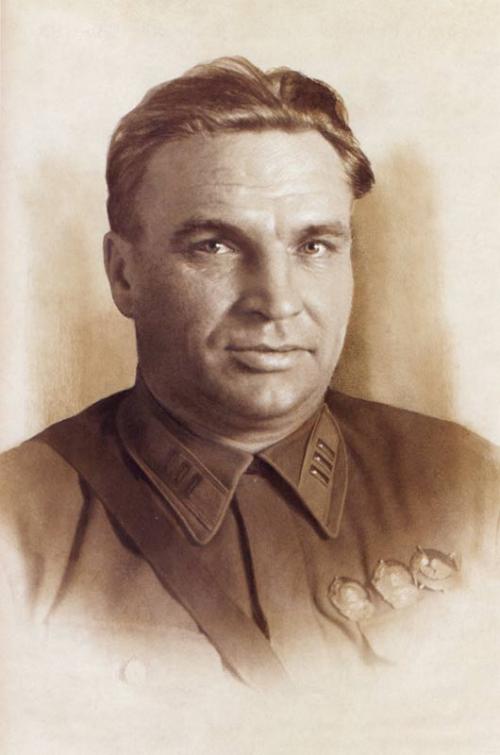 Валерий Павлович Чкалов – 
советский лётчик-испытатель, комбриг, Герой Советского Союза
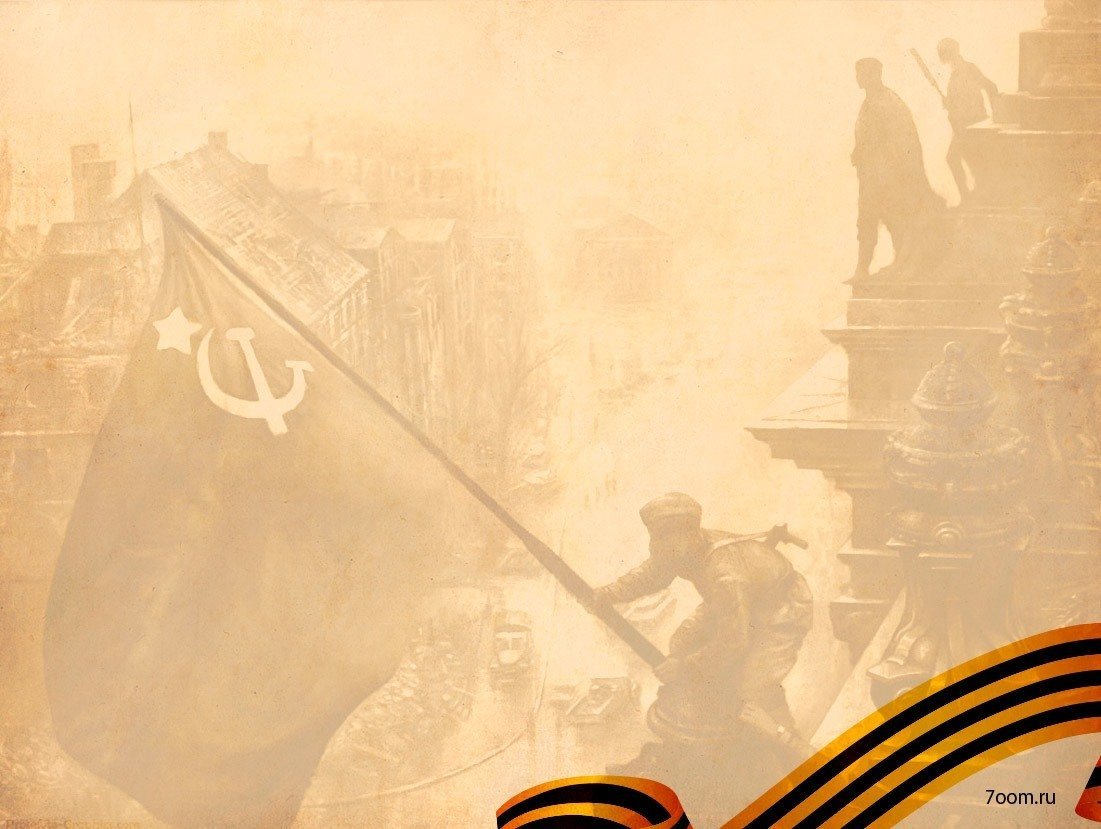 Шли последние дни войны. Тяжёлые бои велись на улицах Берлина. Солдат на одной из берлинских улиц, рискуя жизнью, под огнём врага вынес с места боя плачущую немецкую девочку. Война кончилась. В самом центре Берлина в парке на высоком холме возвышается сейчас памятник советскому солдату. Стоит он со спасённой девочкой на руках.
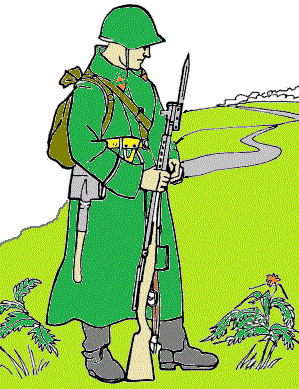 Георгий 
Жуков
Николай 
Масалов
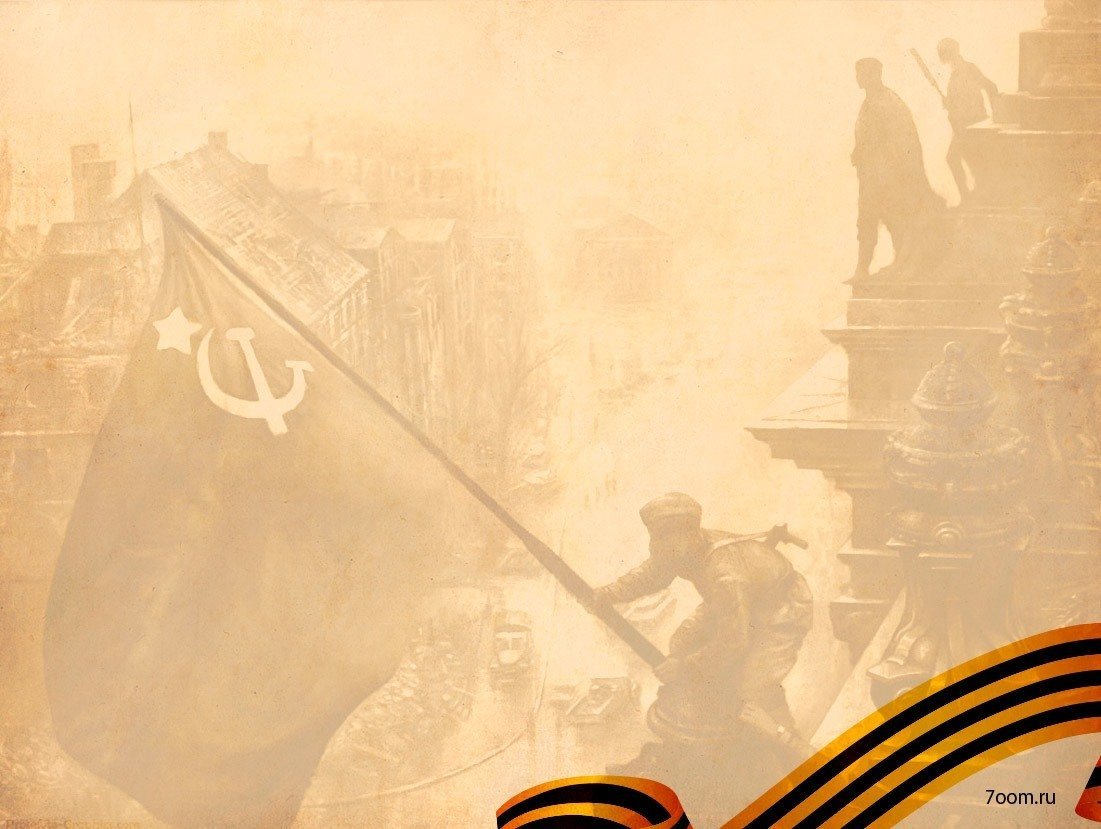 Масалов Николай Иванович
(1922 - 2001) - советский пехотинец, старший сержант, участник Великой Отечественной войны, почётный гражданин города Берлина, города Вайсенфельса и посёлка Тяжин. Его подвиг спасения немецкой девочки 30 апреля 1945 года лёг в основу сюжета известного монумент Воина-освободителя.
Монумент  Воину – освободителю.
Трептов – парк. Берлин.
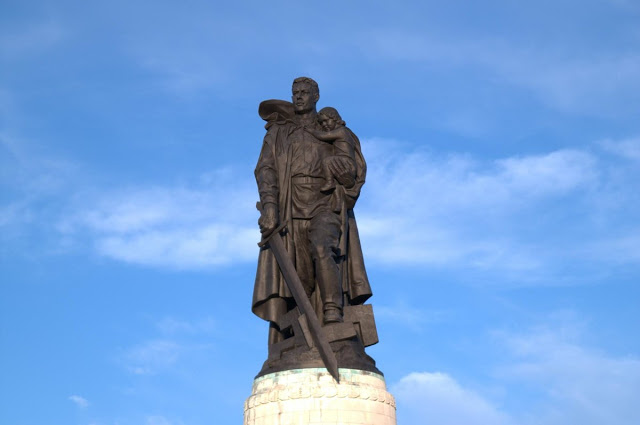 Этот солдат является символом освободительной миссии СССР, символом победы над врагом в самой жестокой войне в истории человечества.
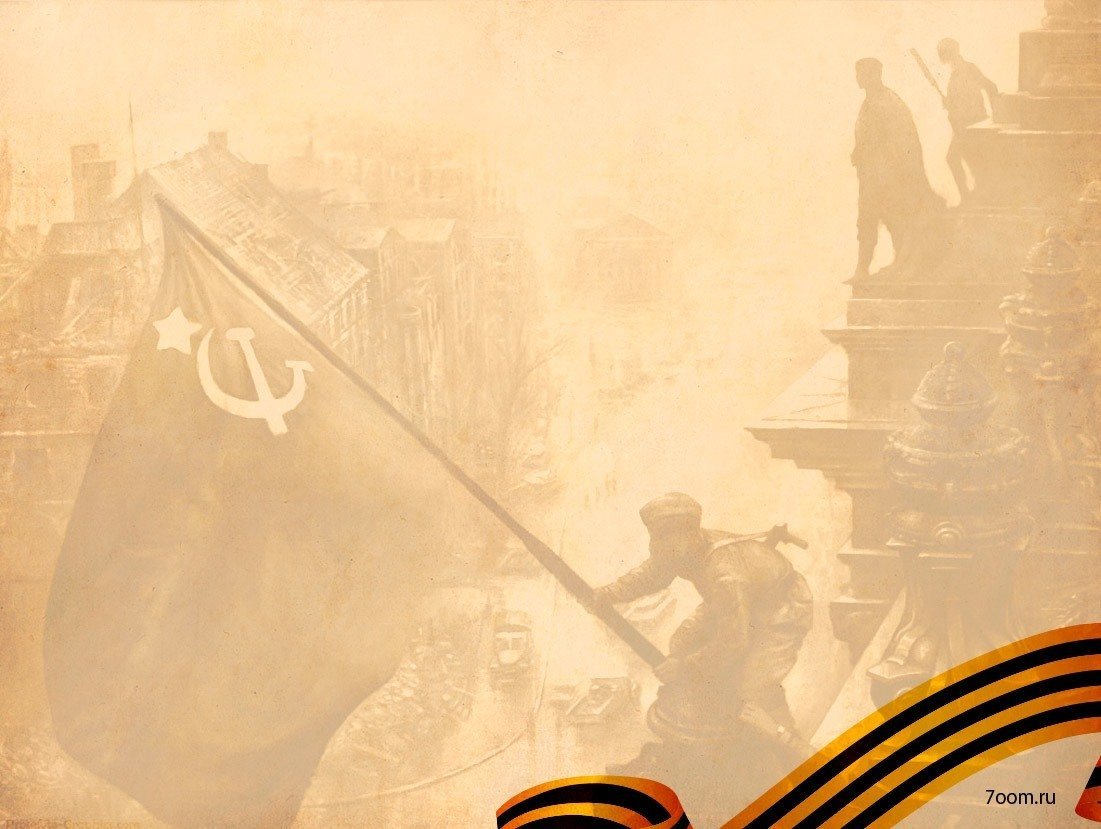 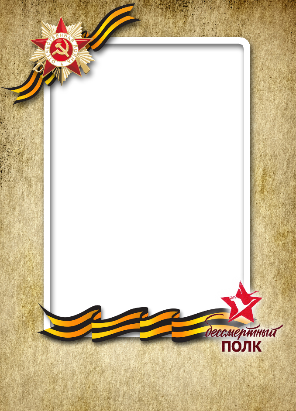 Выдающийся полководец Великой Отечественной войны, маршал, принимавший Парад Победы на Красной площади 
24 июня 1945 г.
 
Народное прозвище «Маршал Победы»
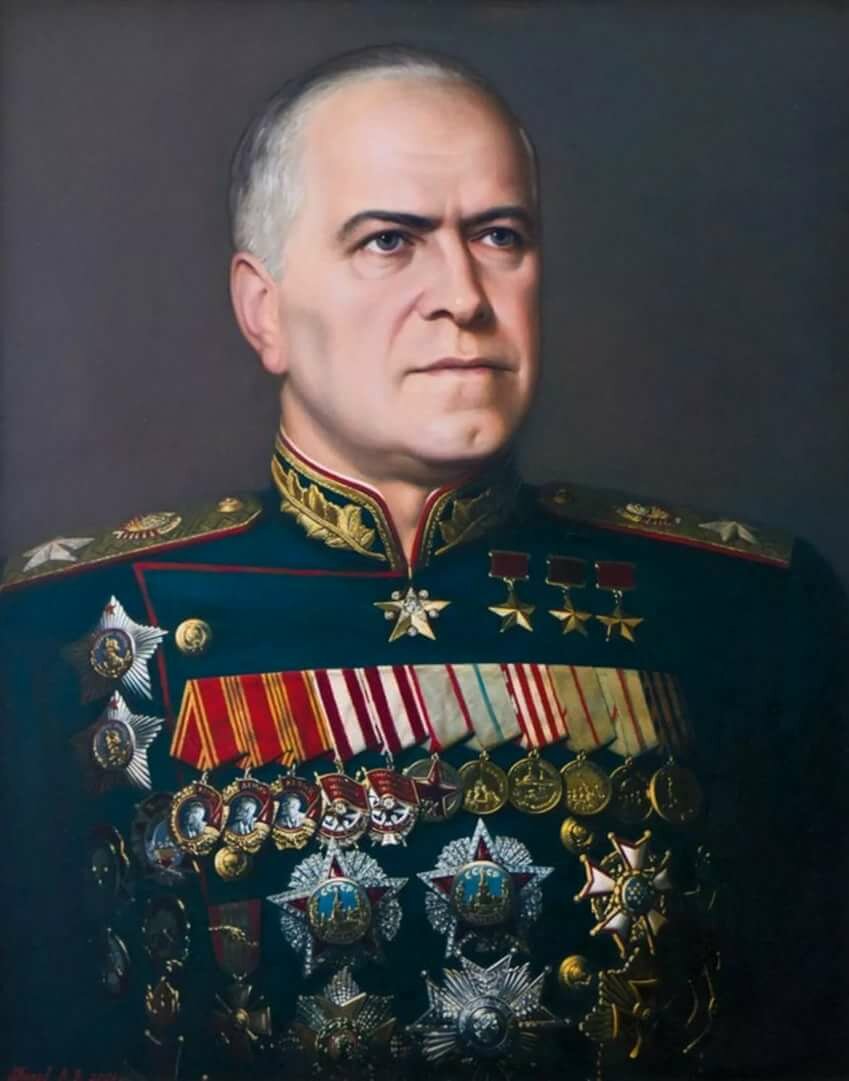 Георгий 
Константинович 
Жуков
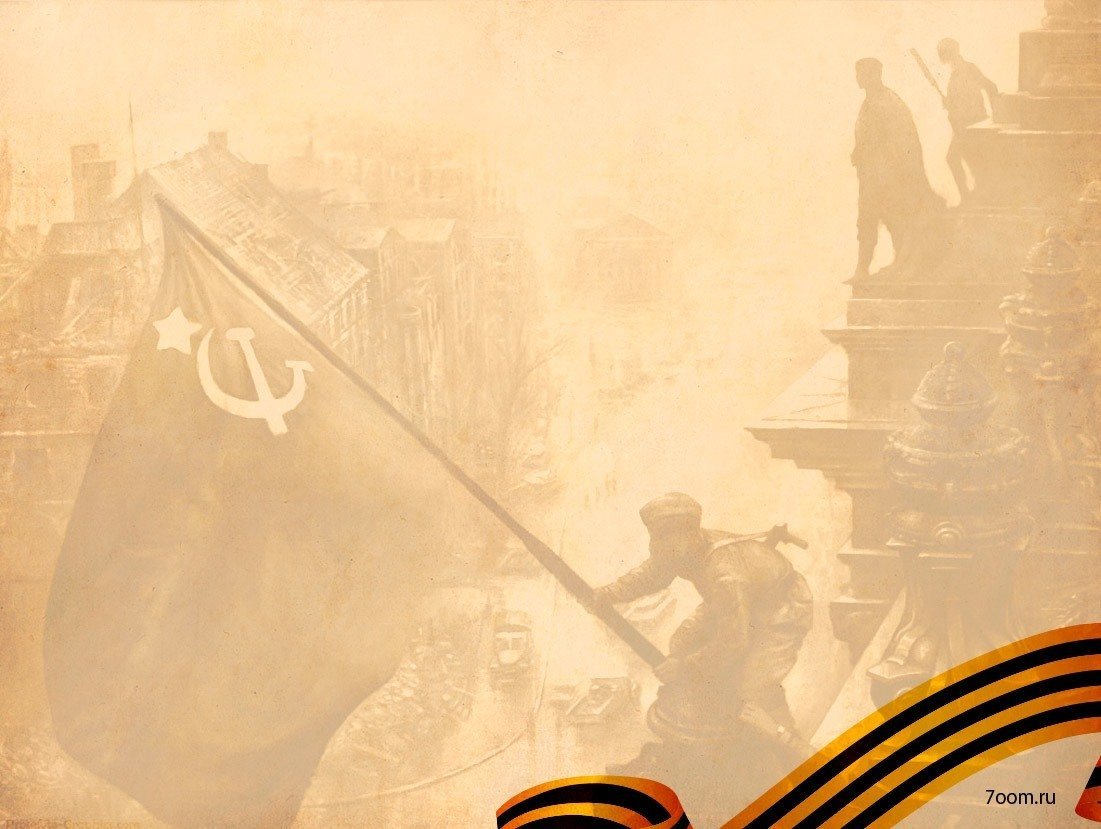 Кто из советских солдат установил знамя Победы?
Егоров и 
Кантария
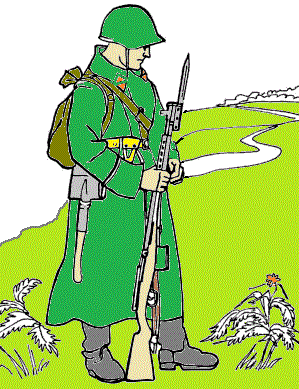 Сталин
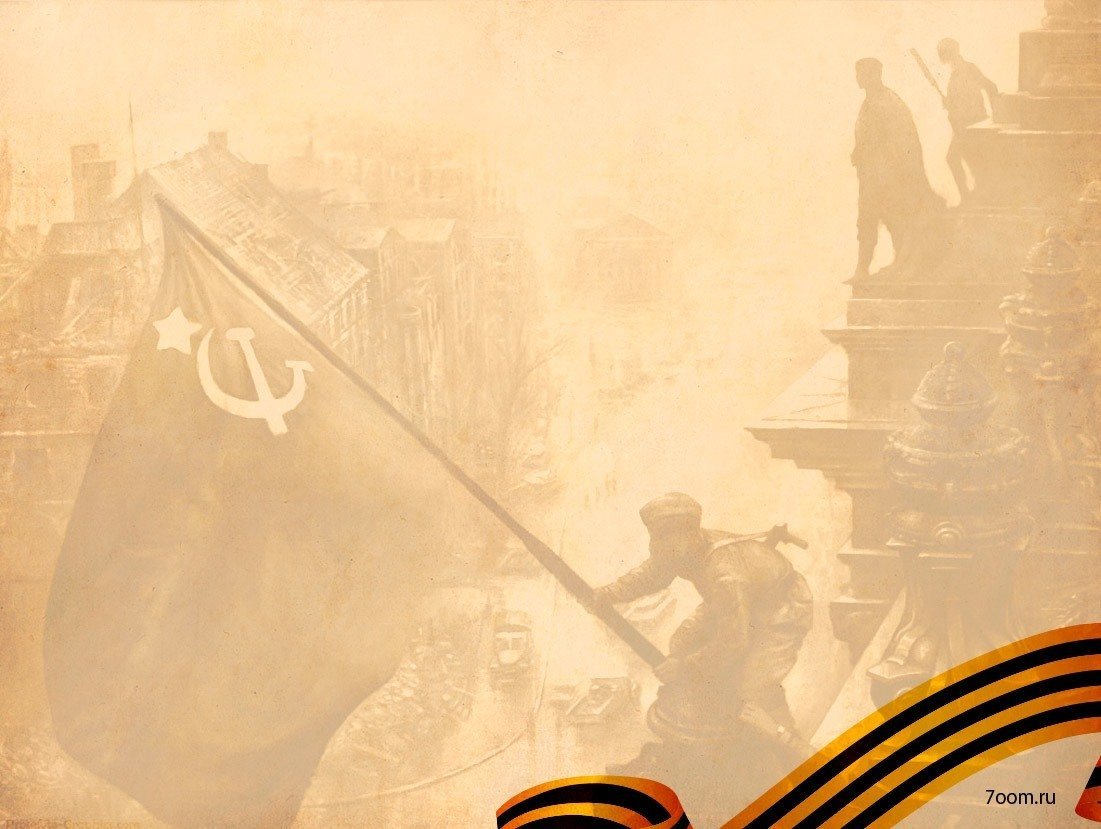 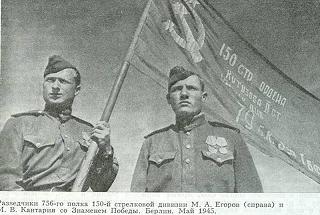 Мелитон Кантария (слева) и Михаил Егоров на фотографии 1945 года со Знаменем Победы
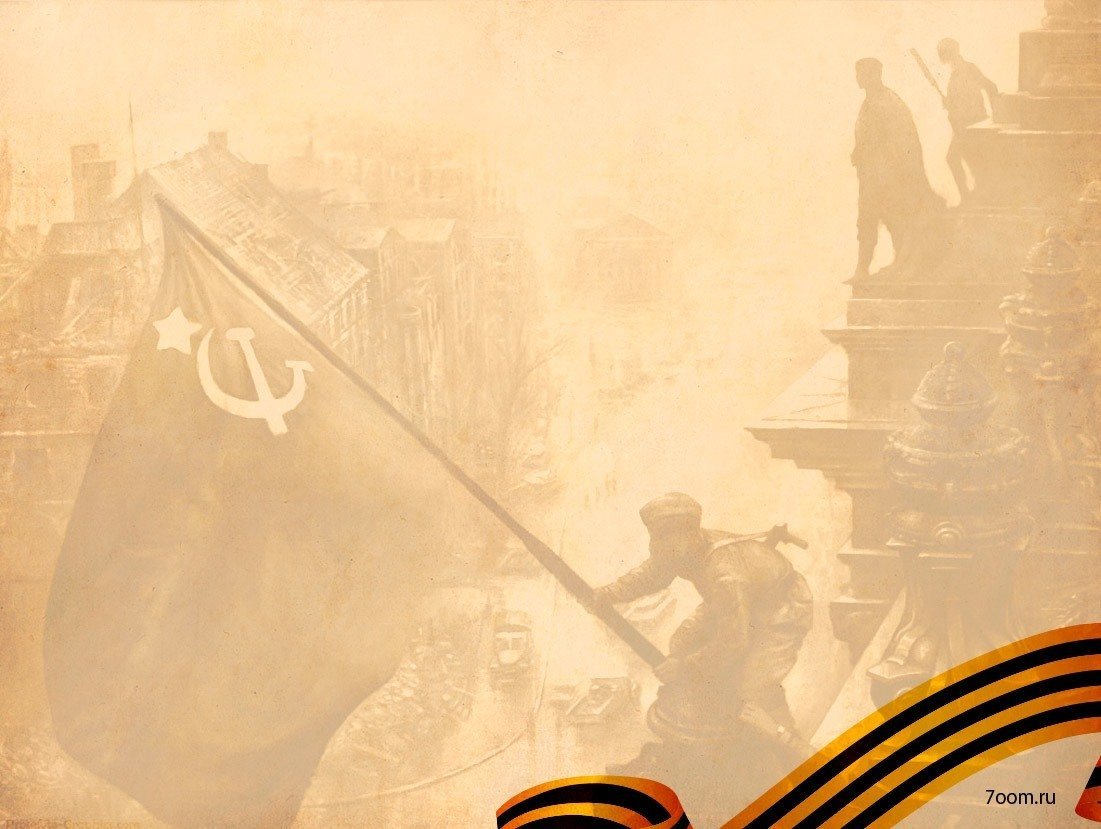 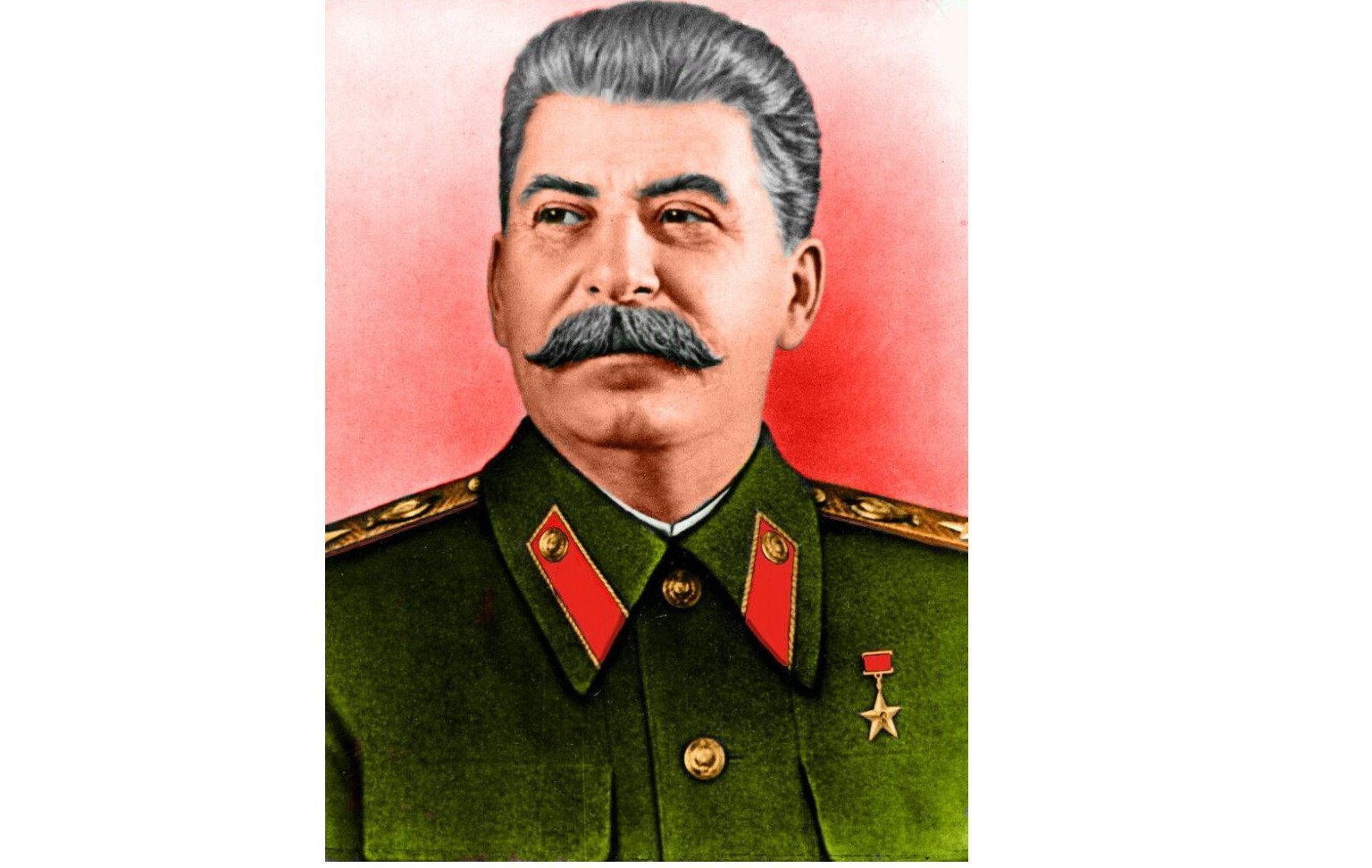 Иосиф Виссарионович Сталин 
( Джугашвили) —  лидер Советского государства с конца 1920 годов до своей смерти 5 марта 1953 года.
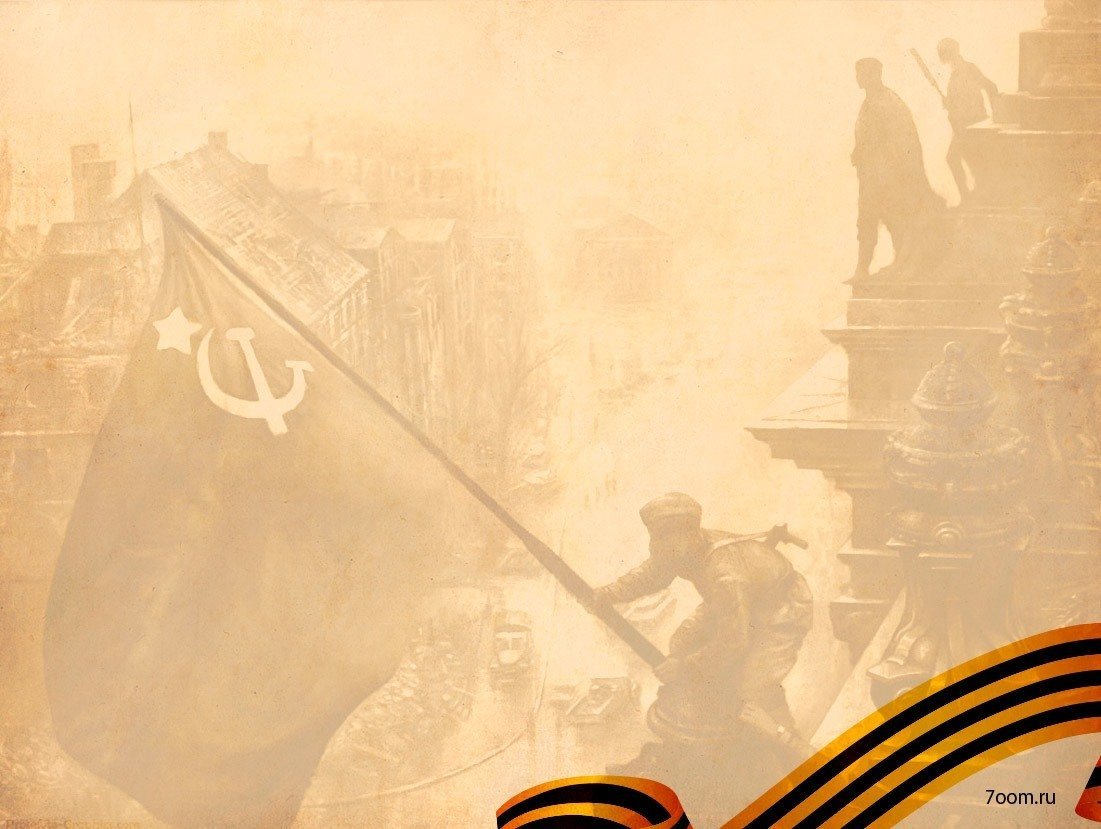 Фашисты признали полное своё 
поражение
9 мая 
1995 года
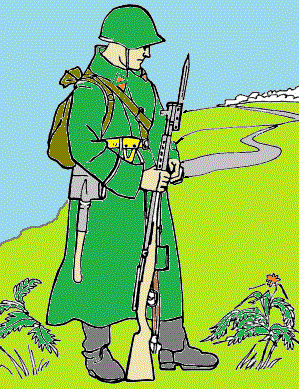 9 мая 
1945 года
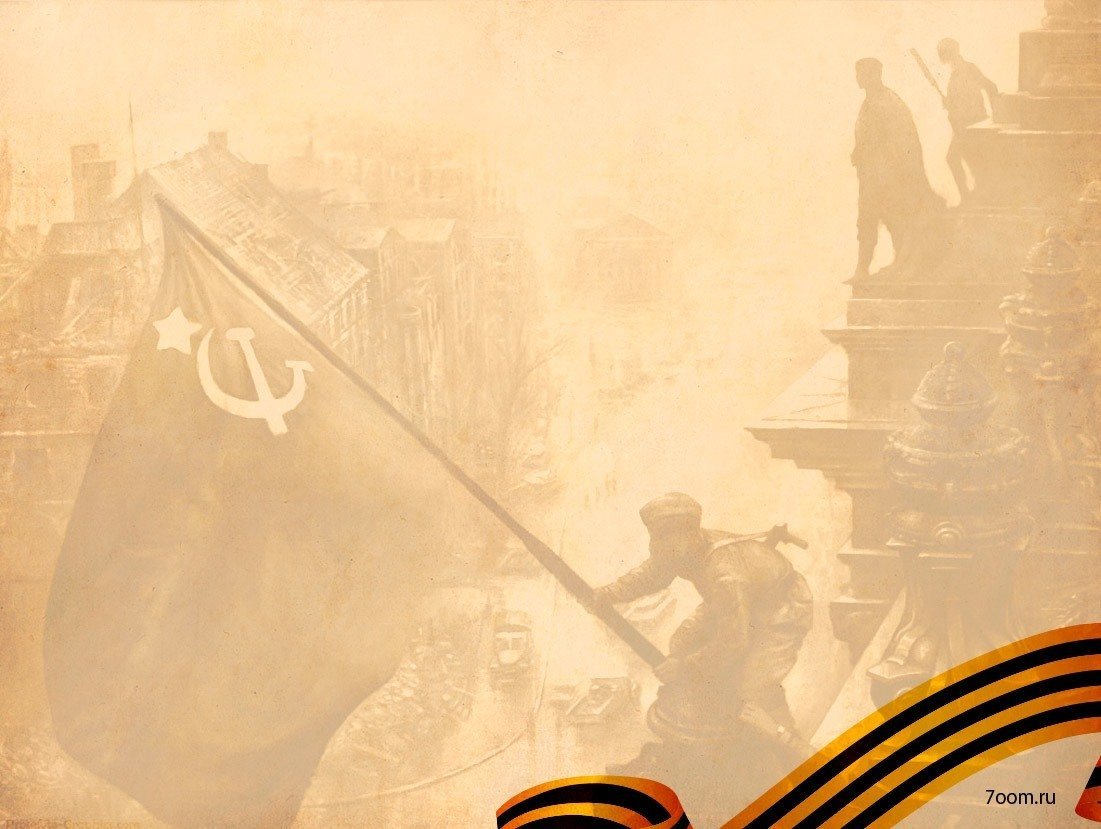 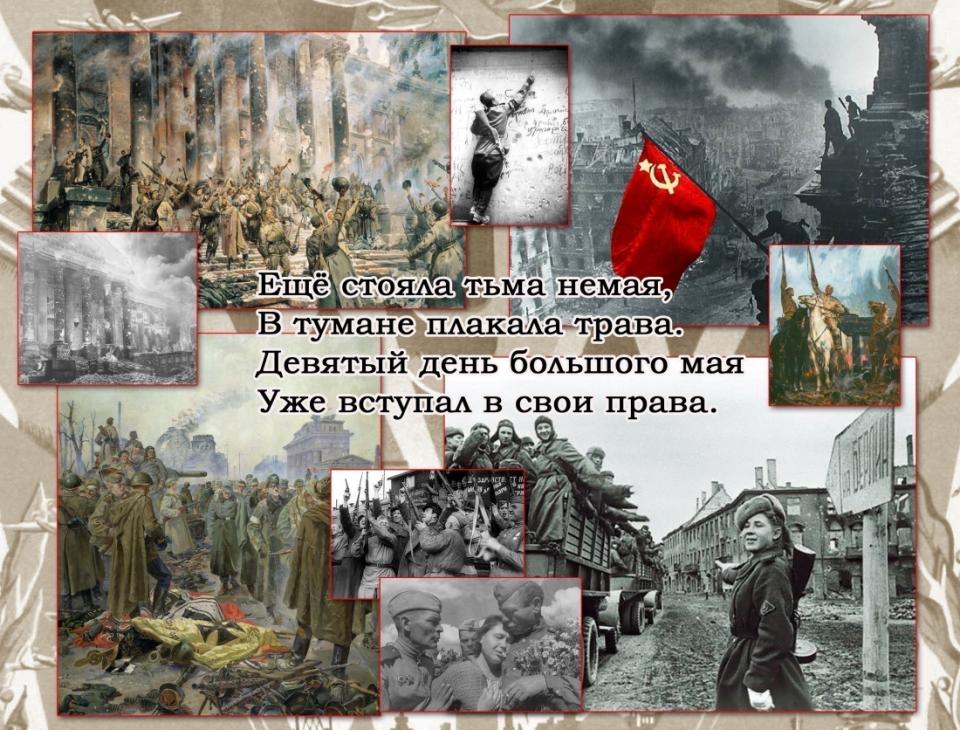 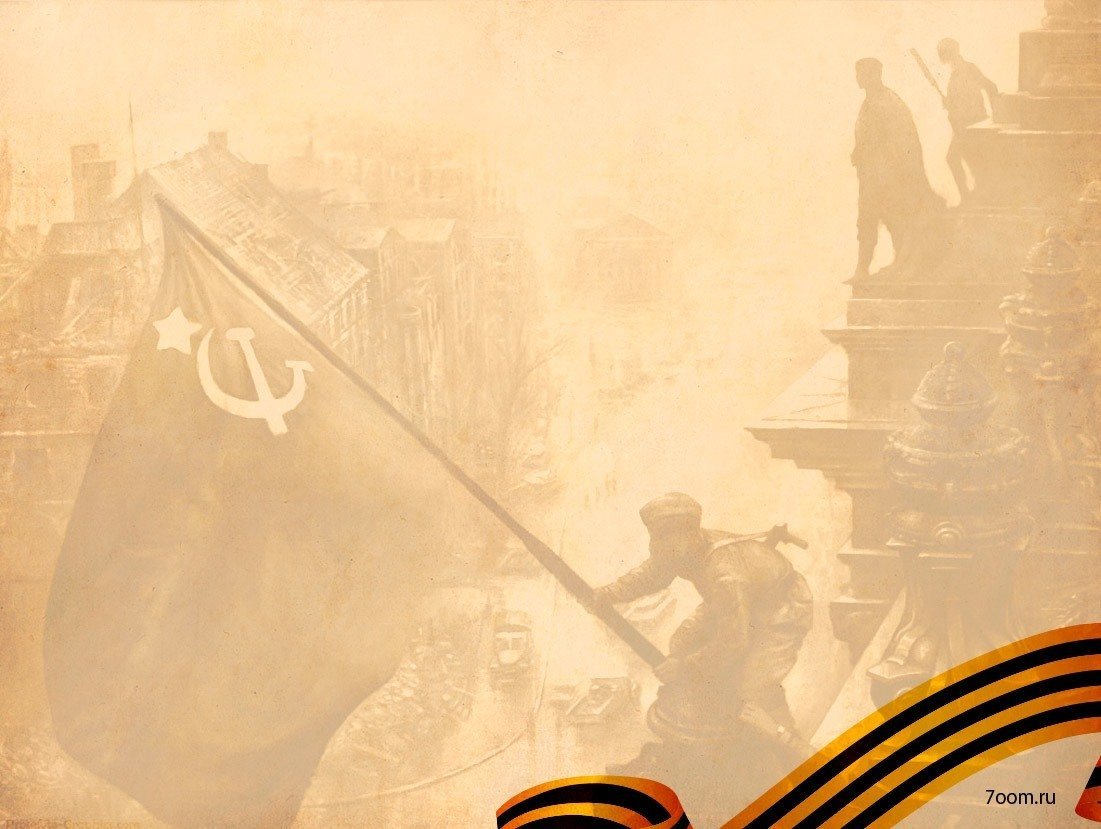 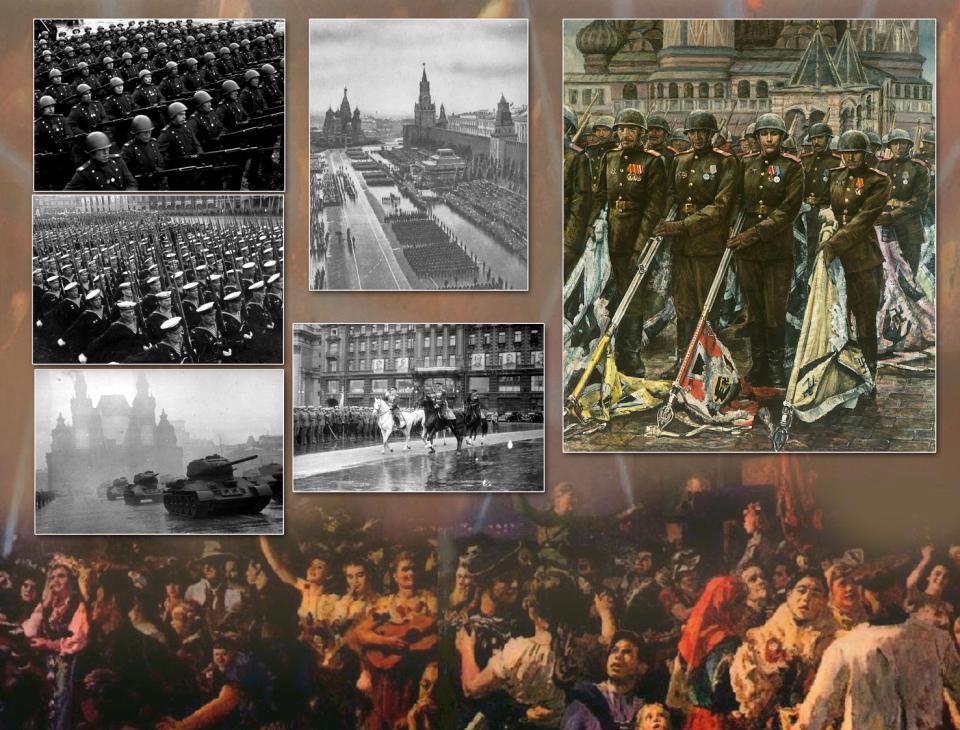 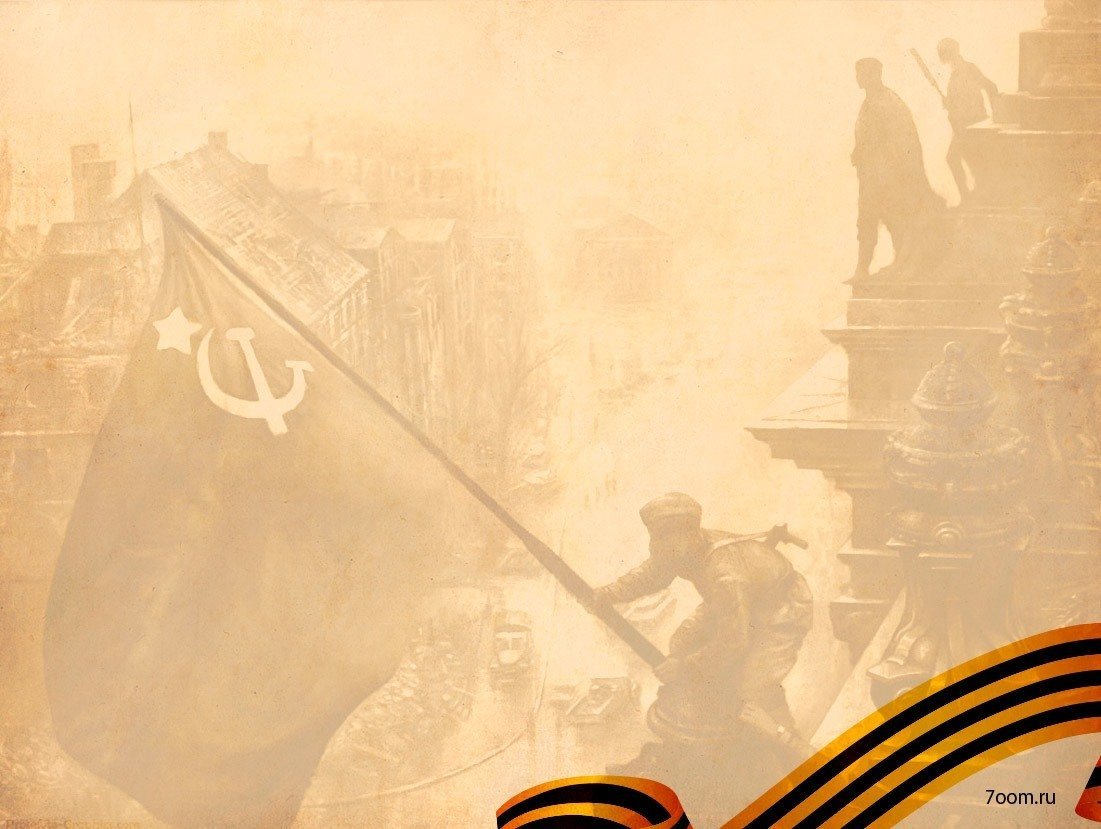 Прошло  …   лет с той страшной поры, когда напали на нашу страну фашисты
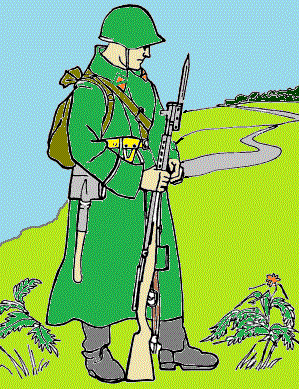 100
79
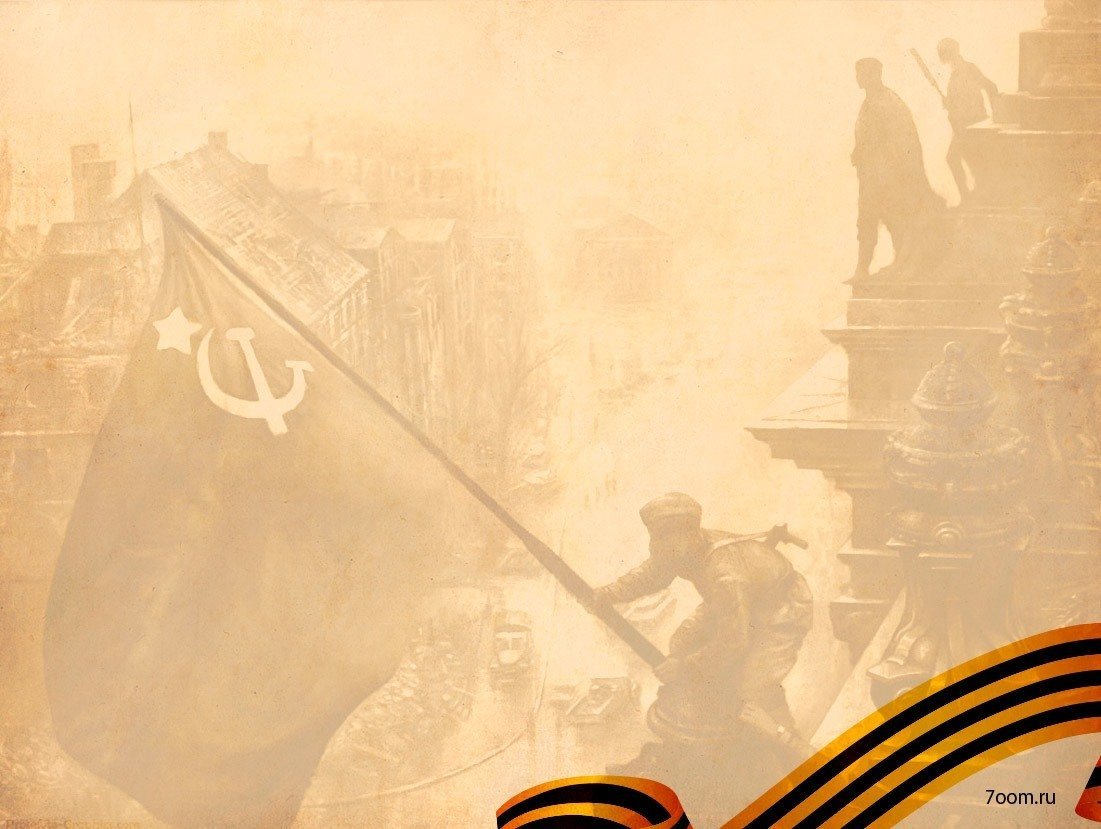 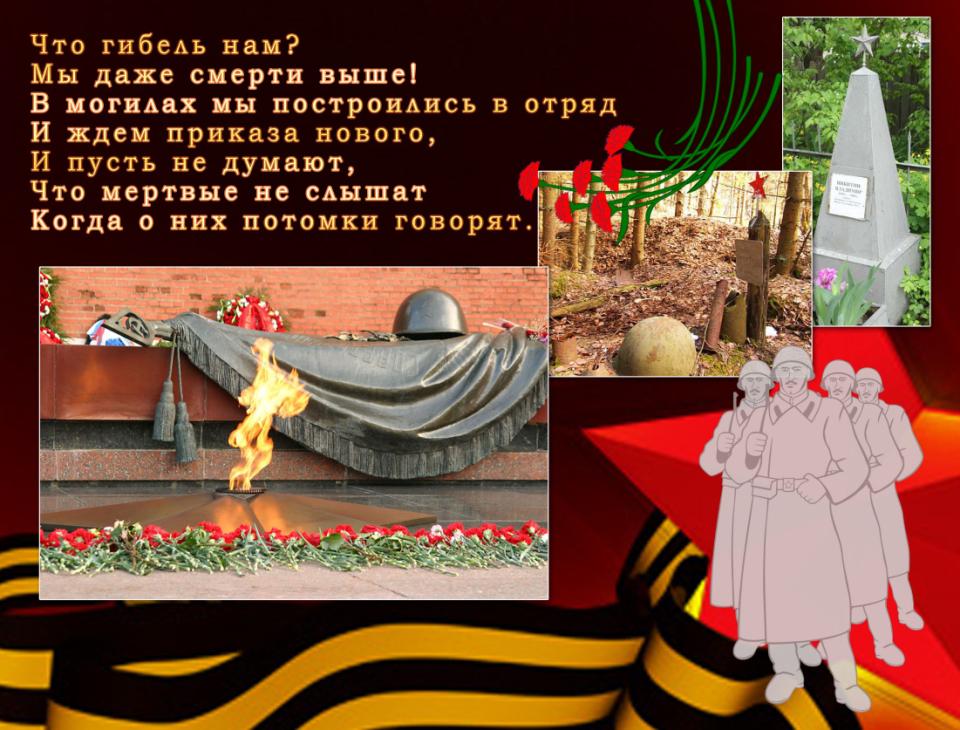 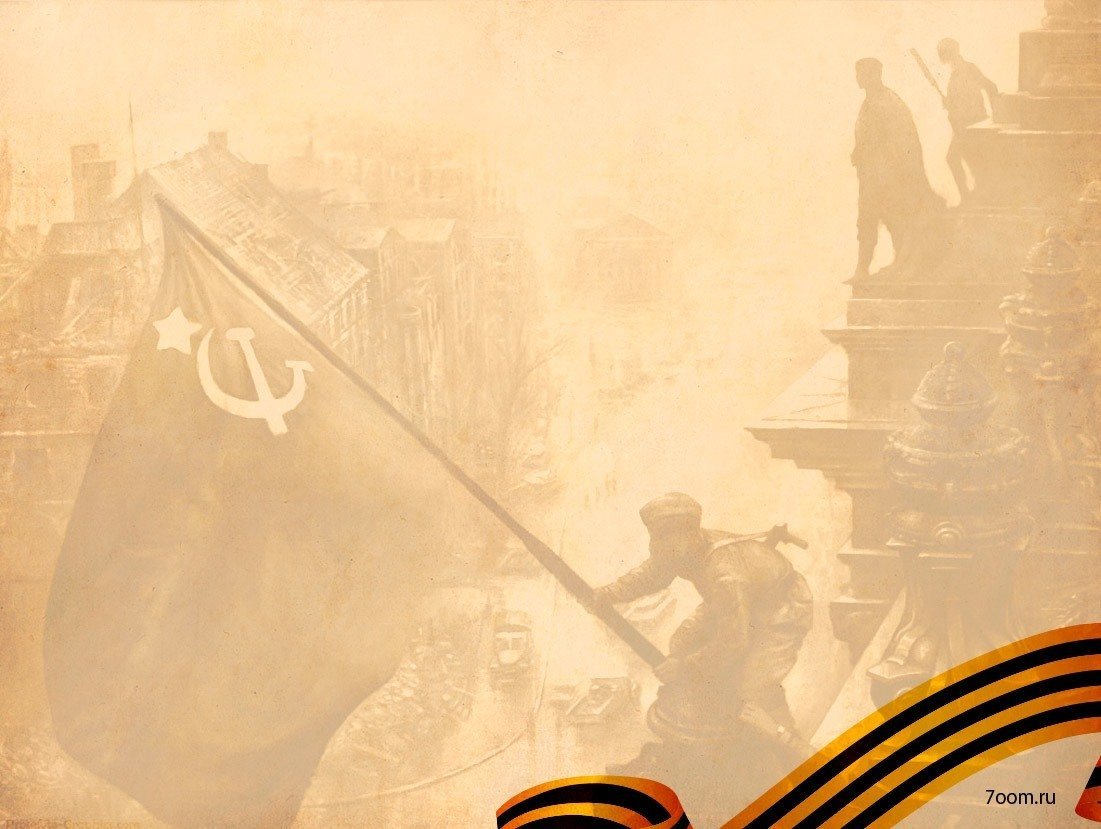 Поздравляю с 75-летием Победы!
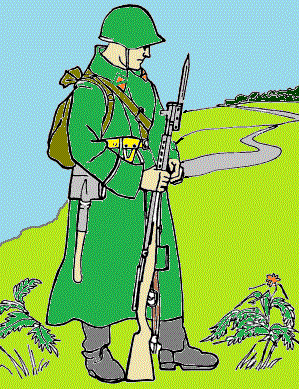 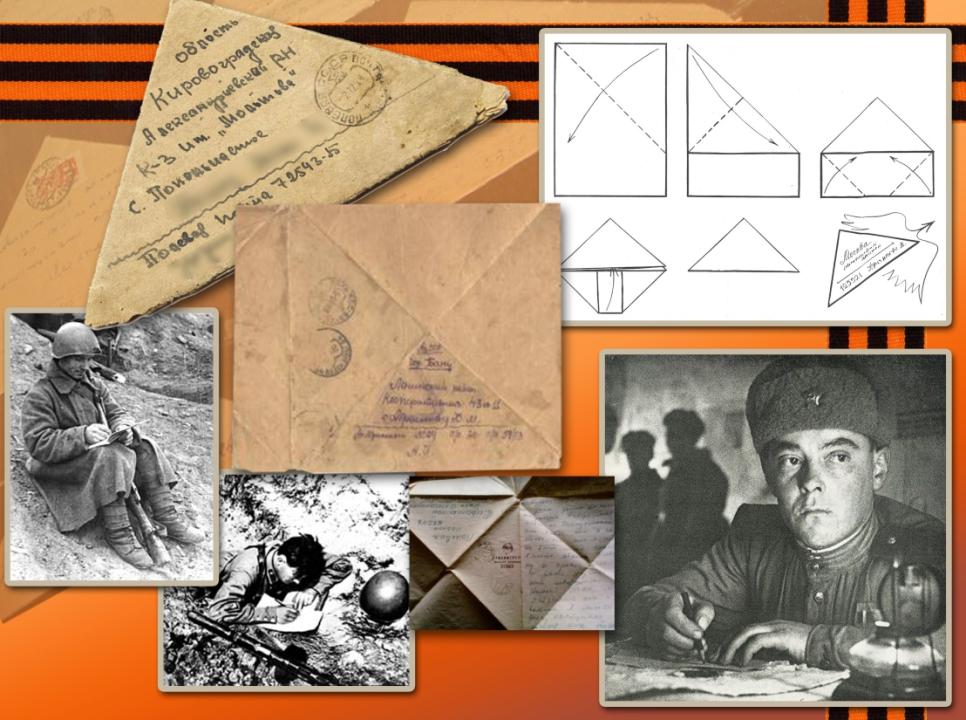 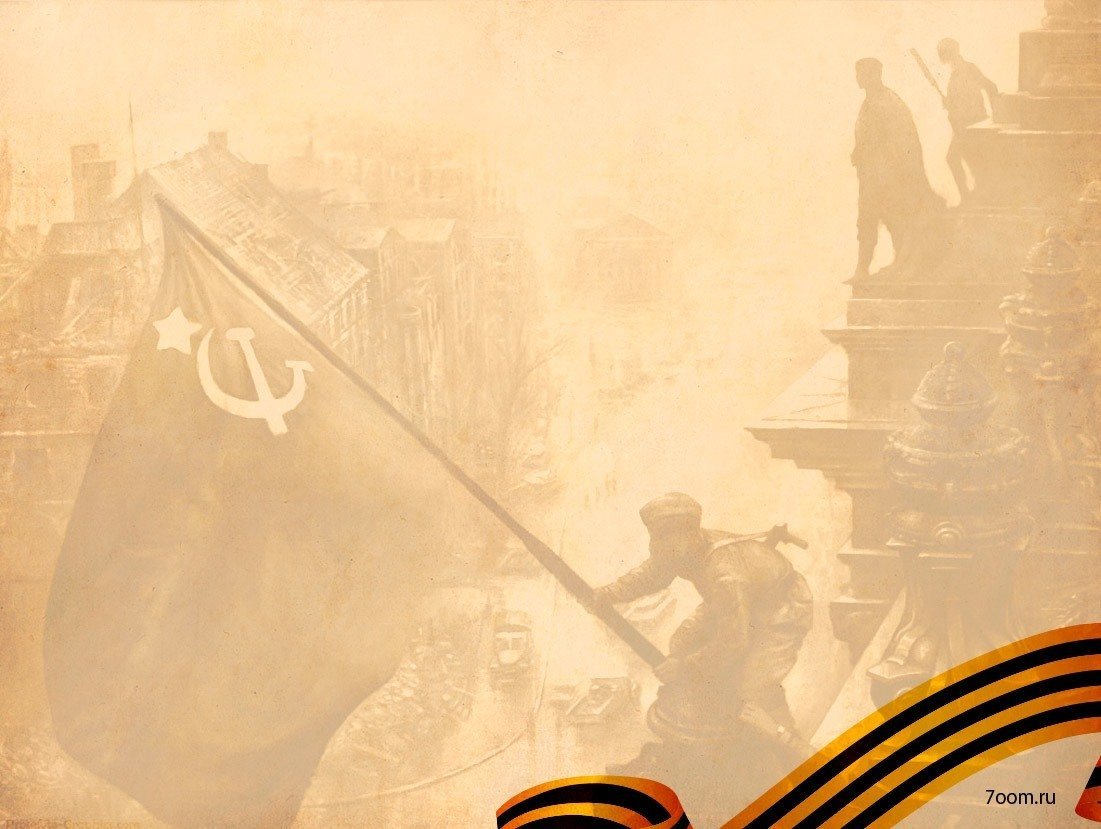 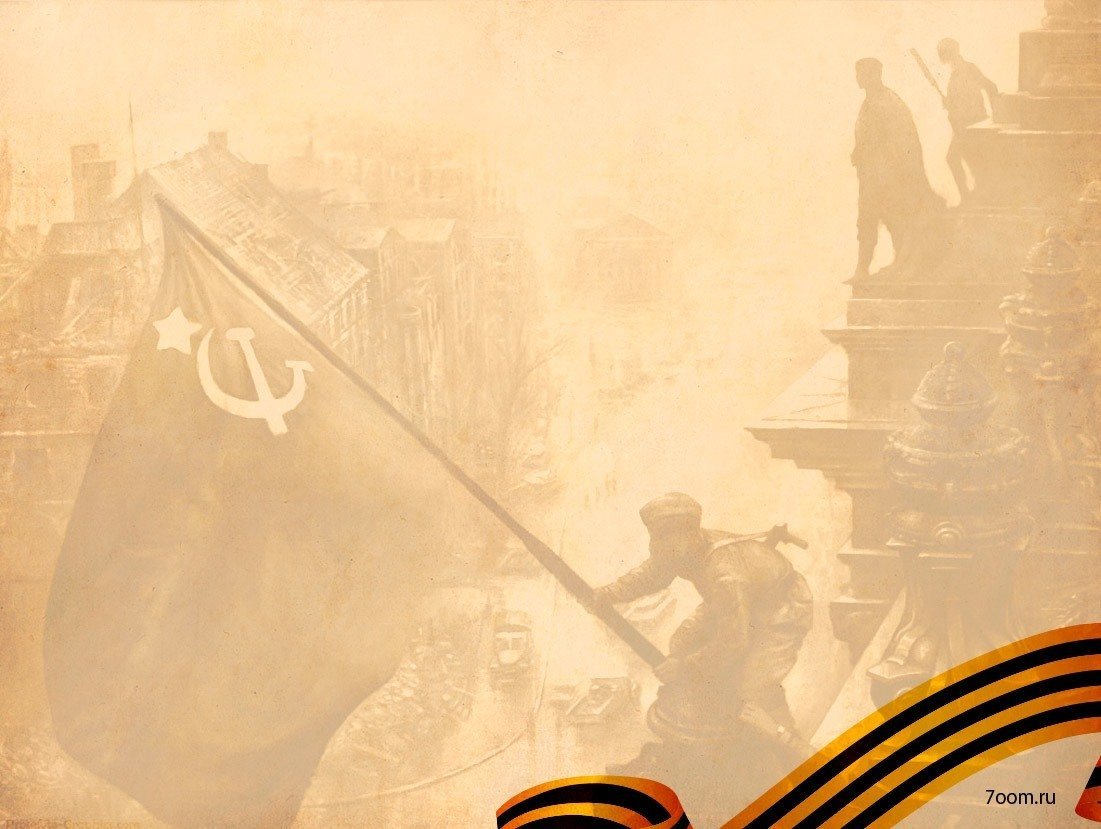 Источники:
Автор шаблона - Пасечник Елена Аркадьевна, учитель истории и обществознанию МБОУ «СОШ№6»г. Братска Иркутской области
С.П.Алексеев «Победа будет за нами!» - http://ped-kopilka.ru/semeinaja-biblioteka/detjam-o-velikoi-otechestvenoi-voine.html
Картинка - http://stranakids.ru/wp-content/uploads/2012/06/coloring-soldiers-and-knights55.jpg